The Three Circles
Gospel Presentation
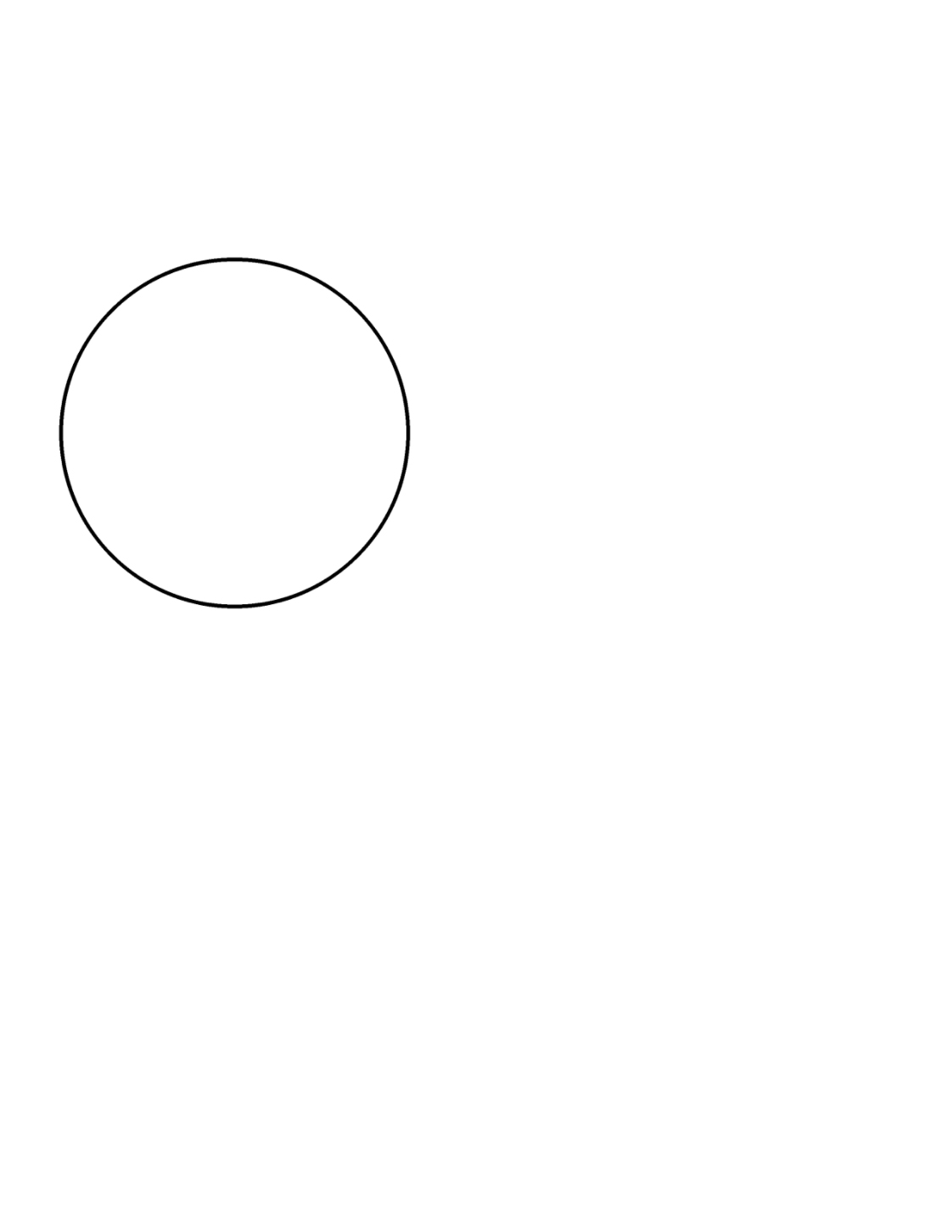 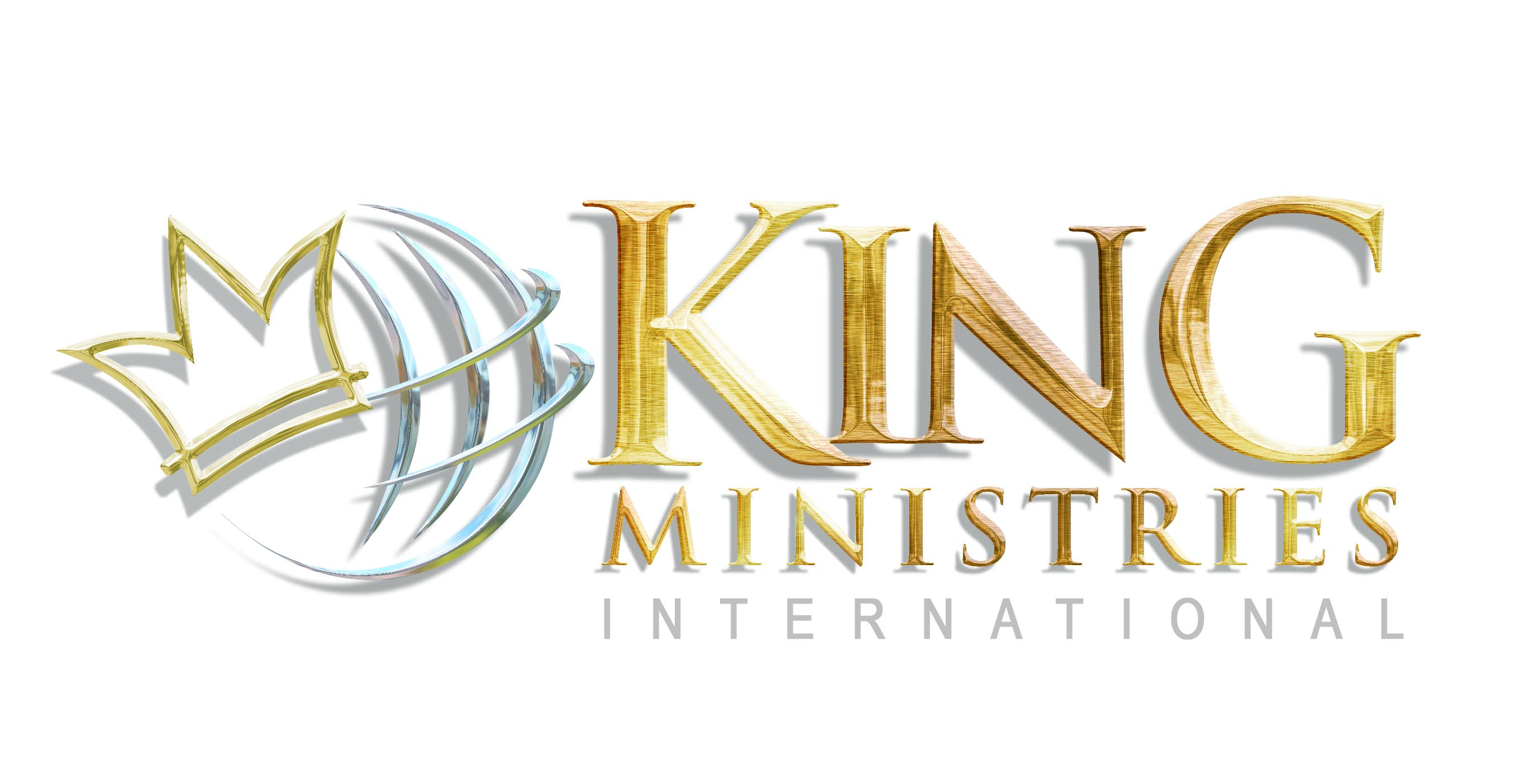 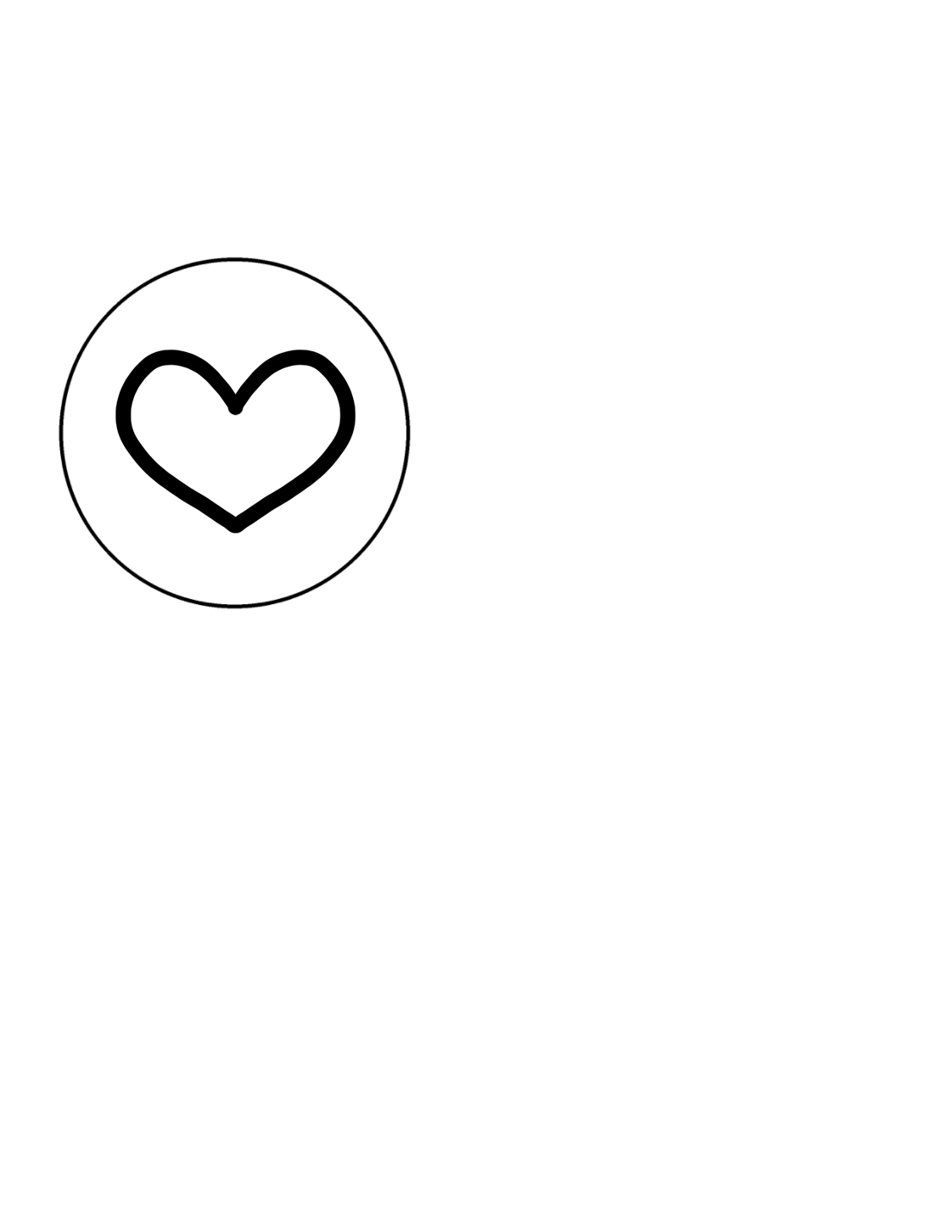 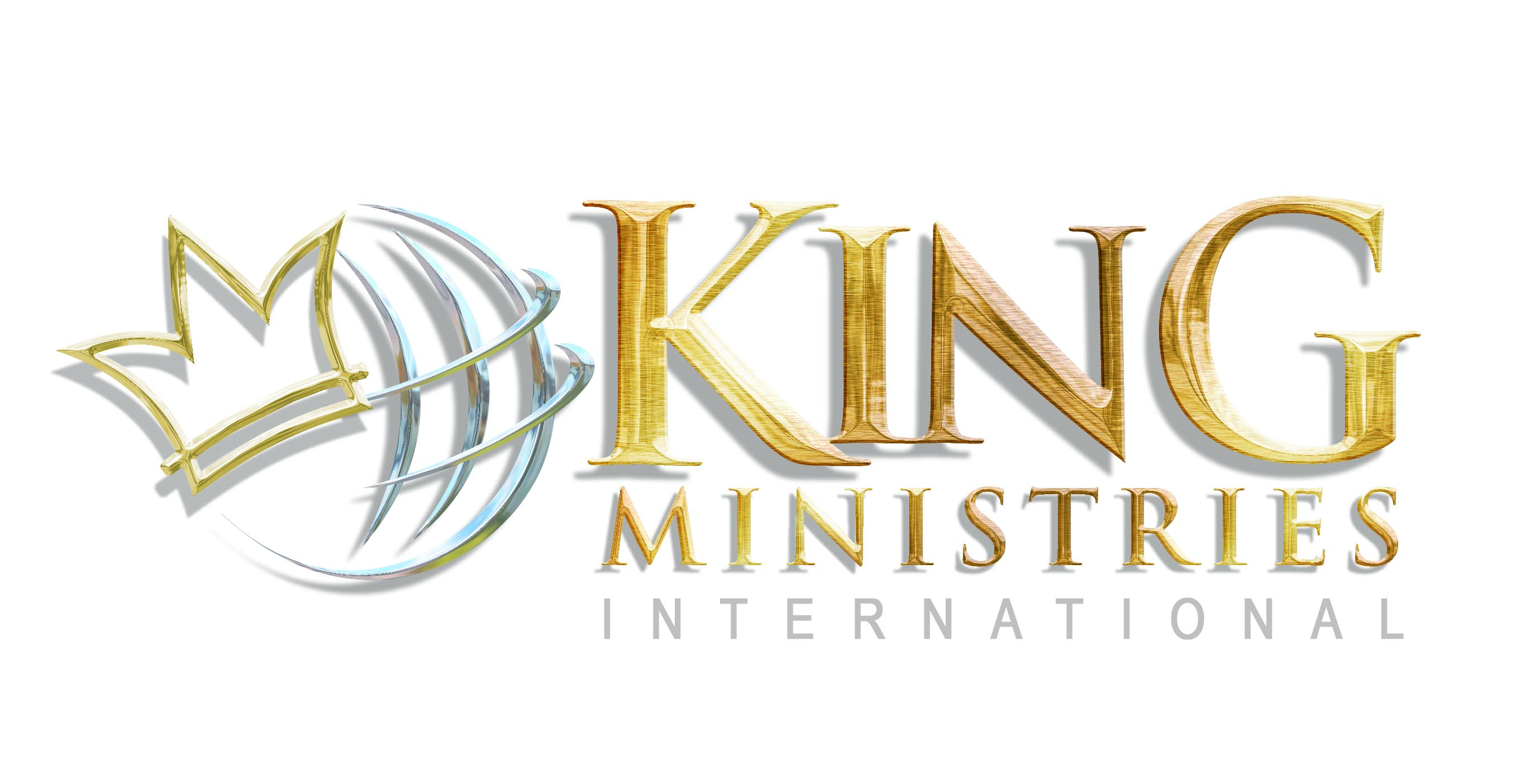 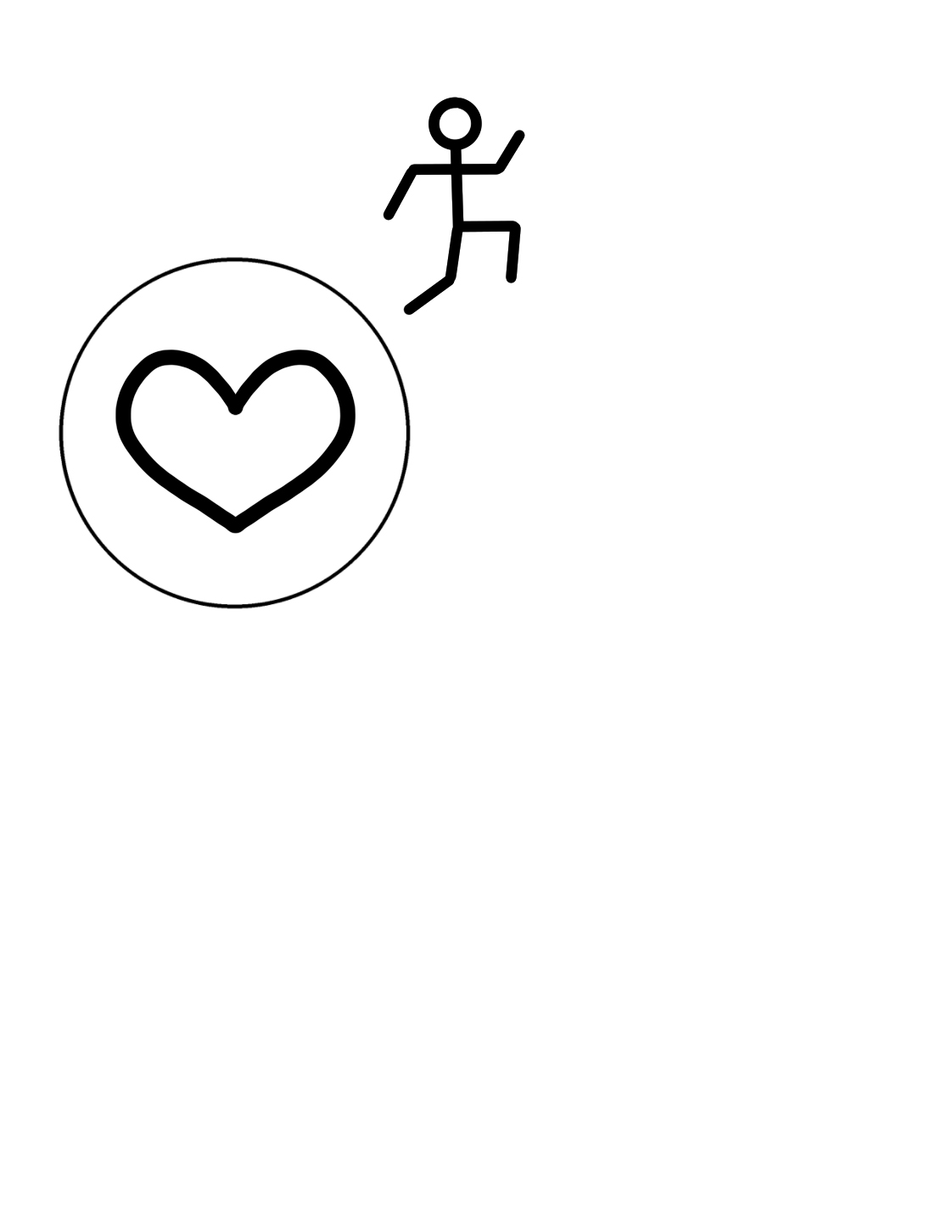 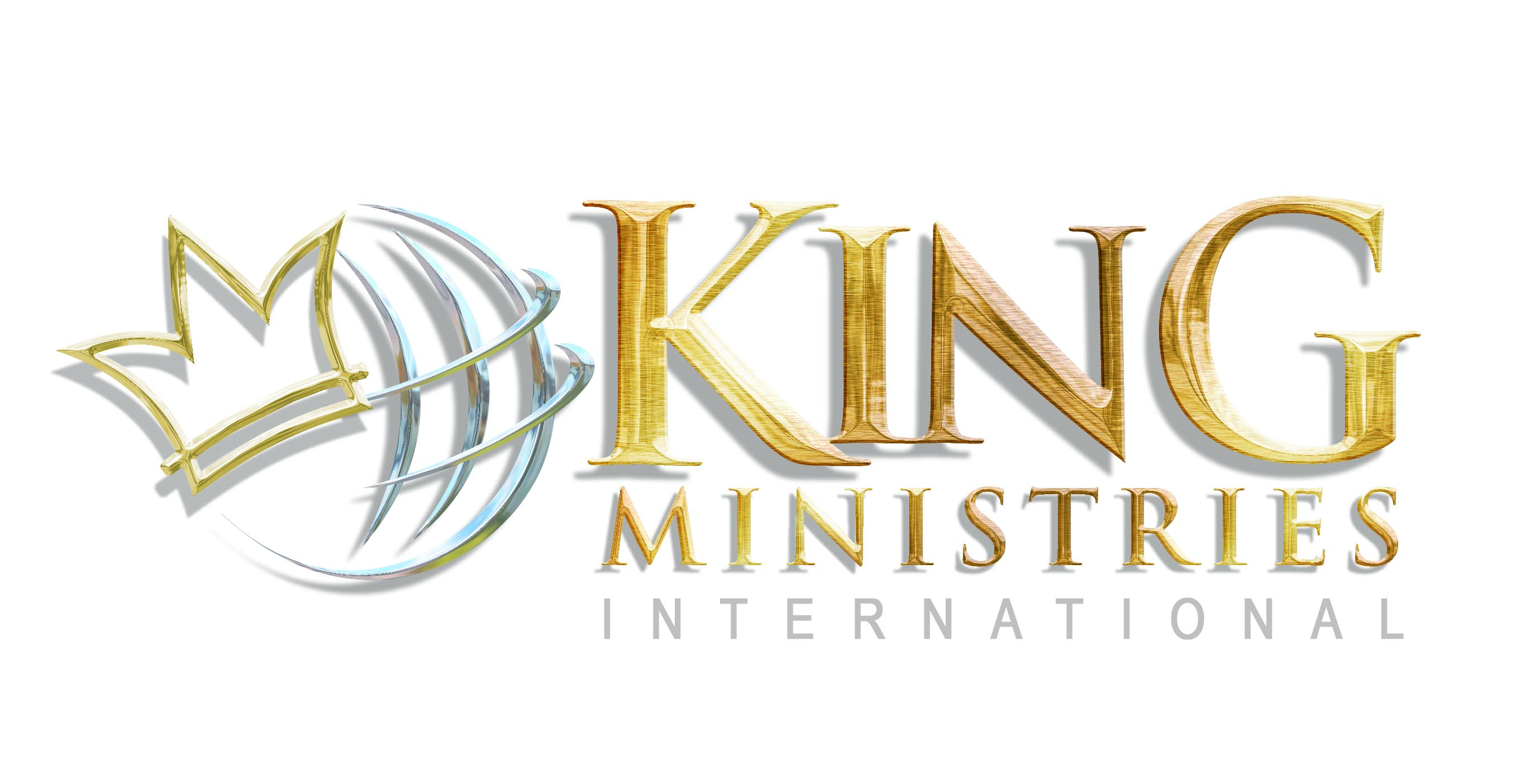 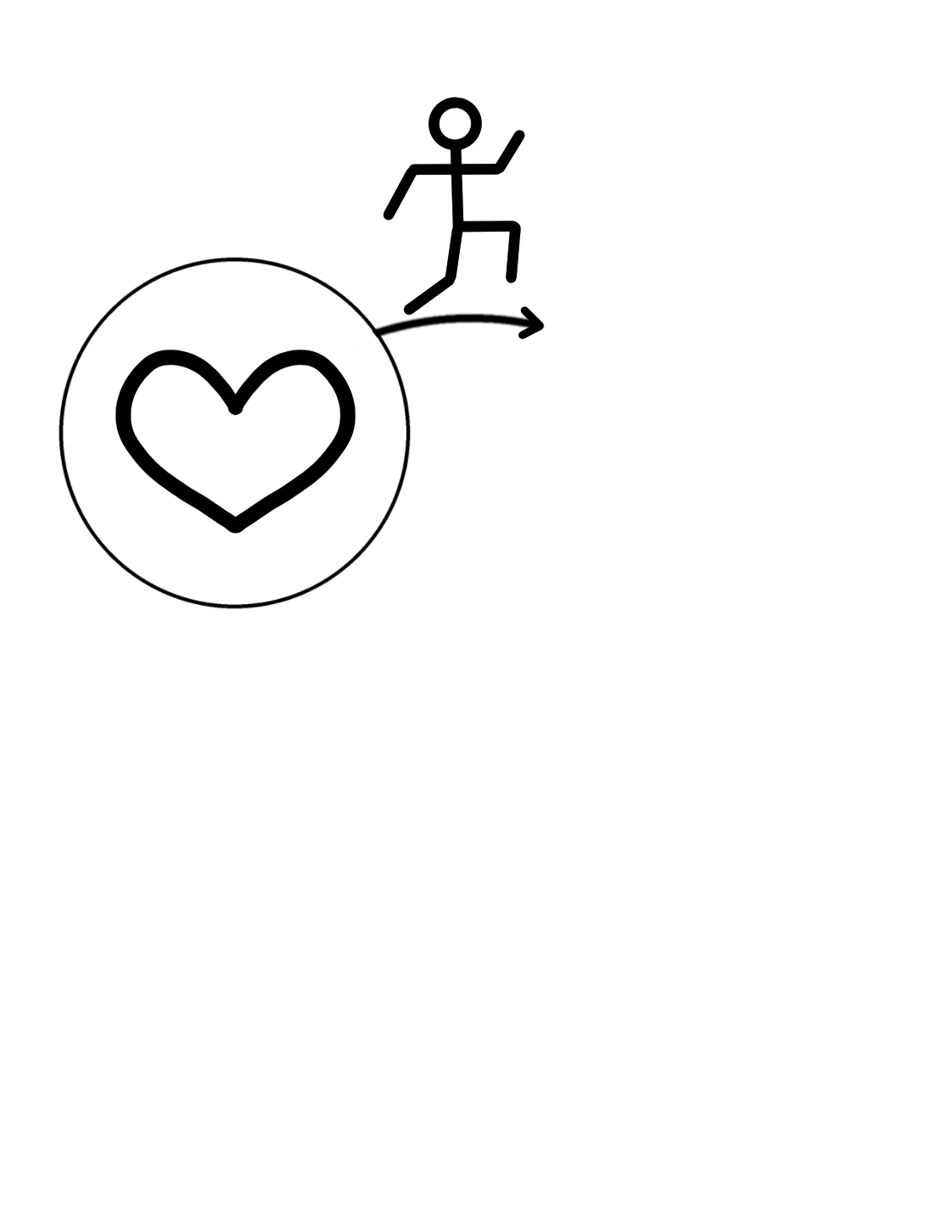 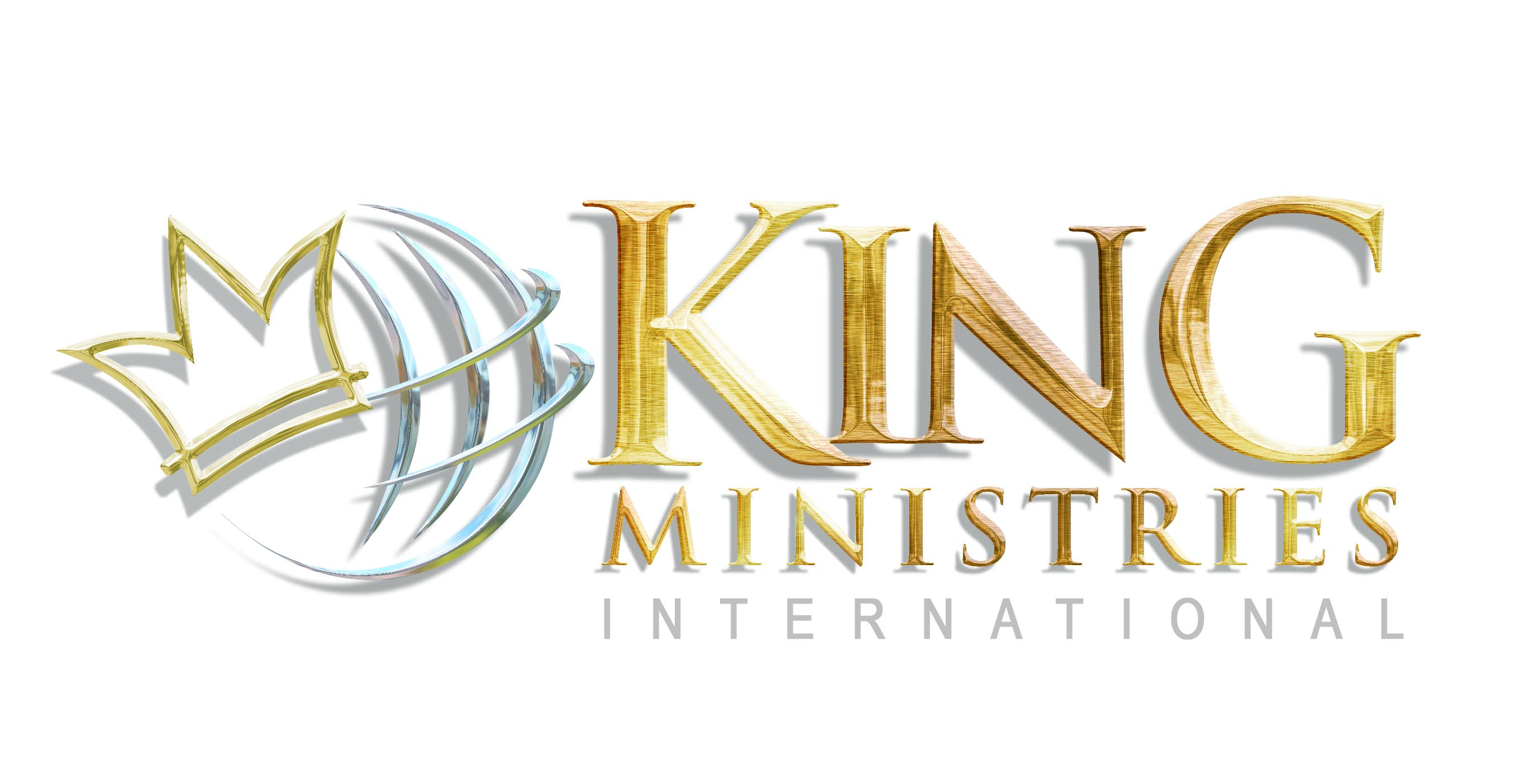 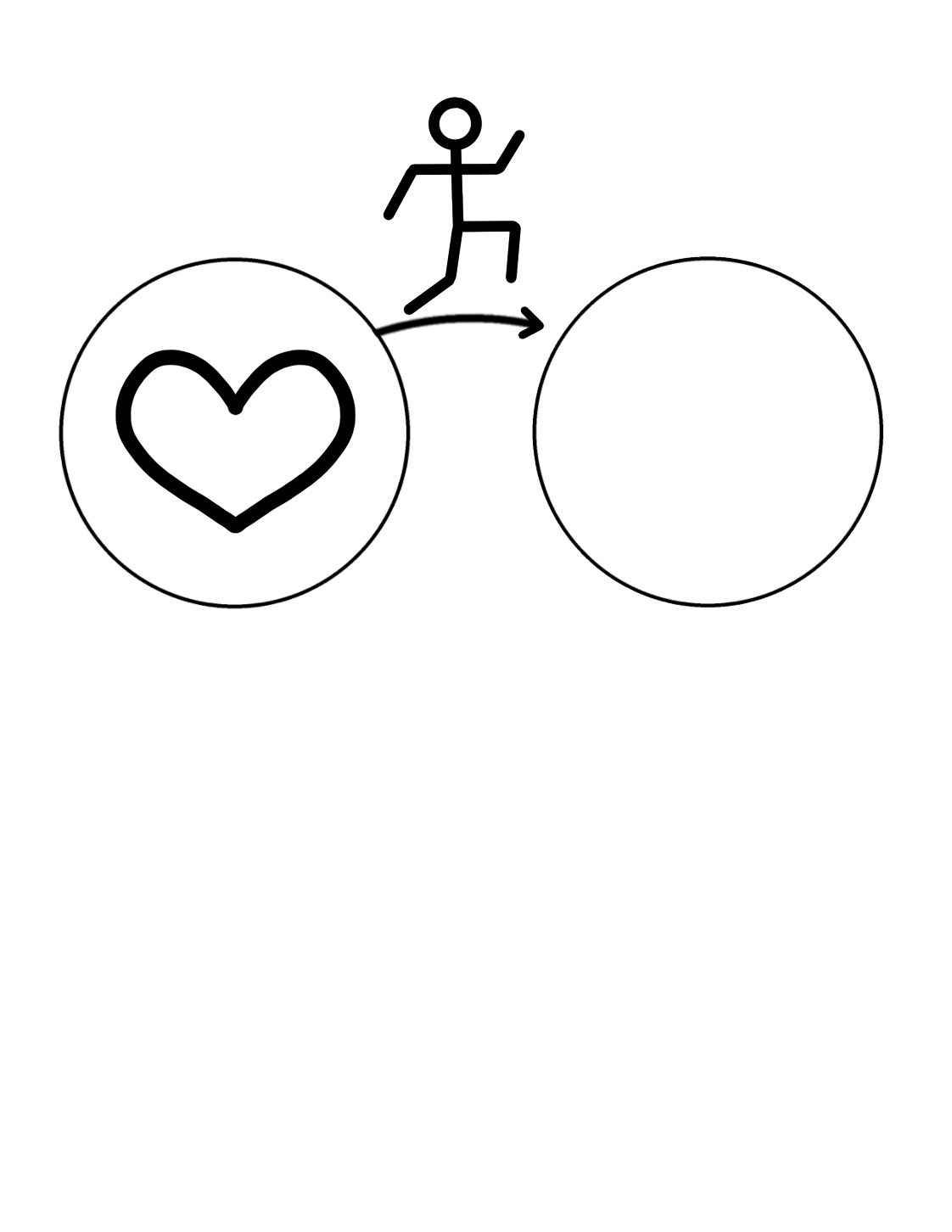 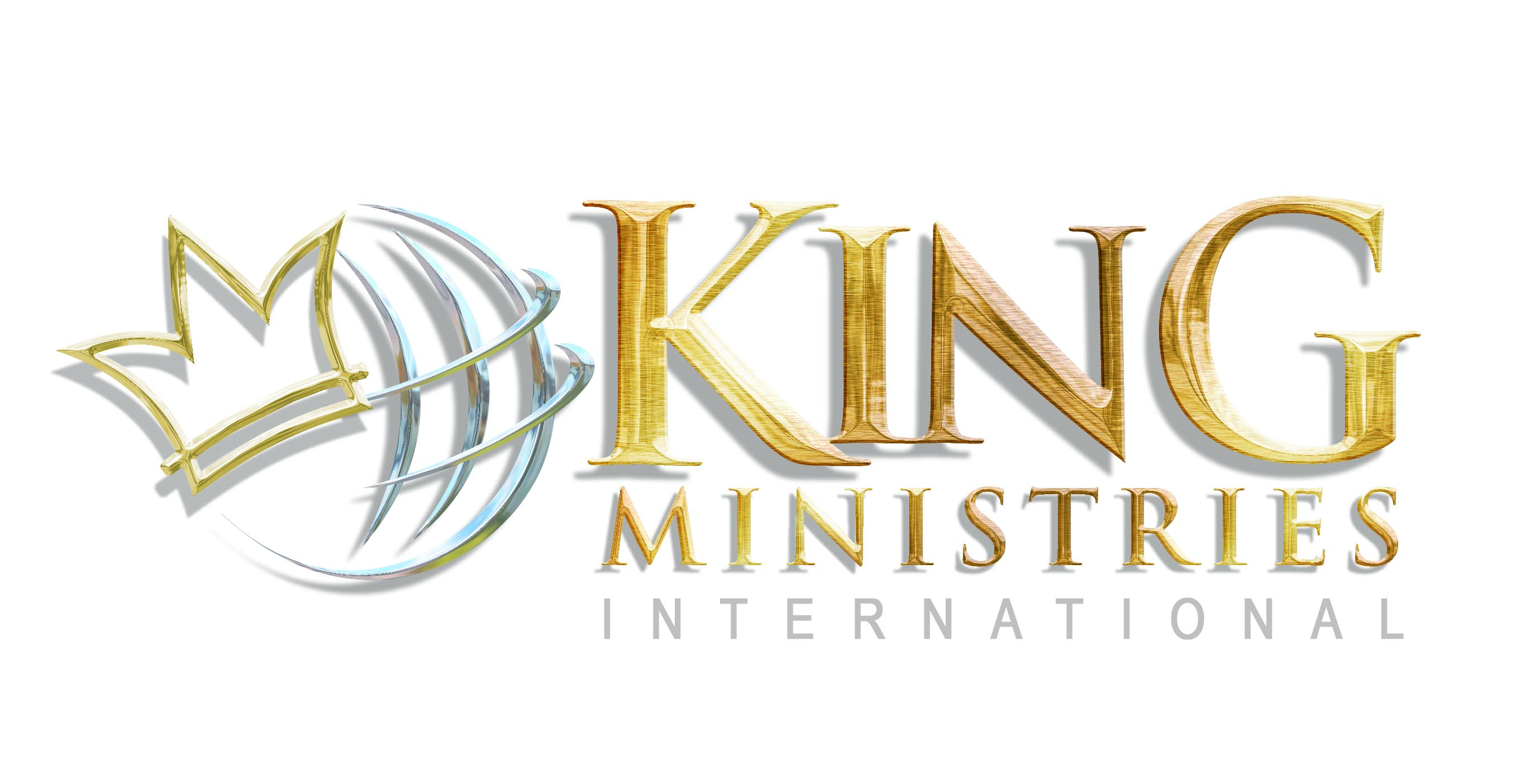 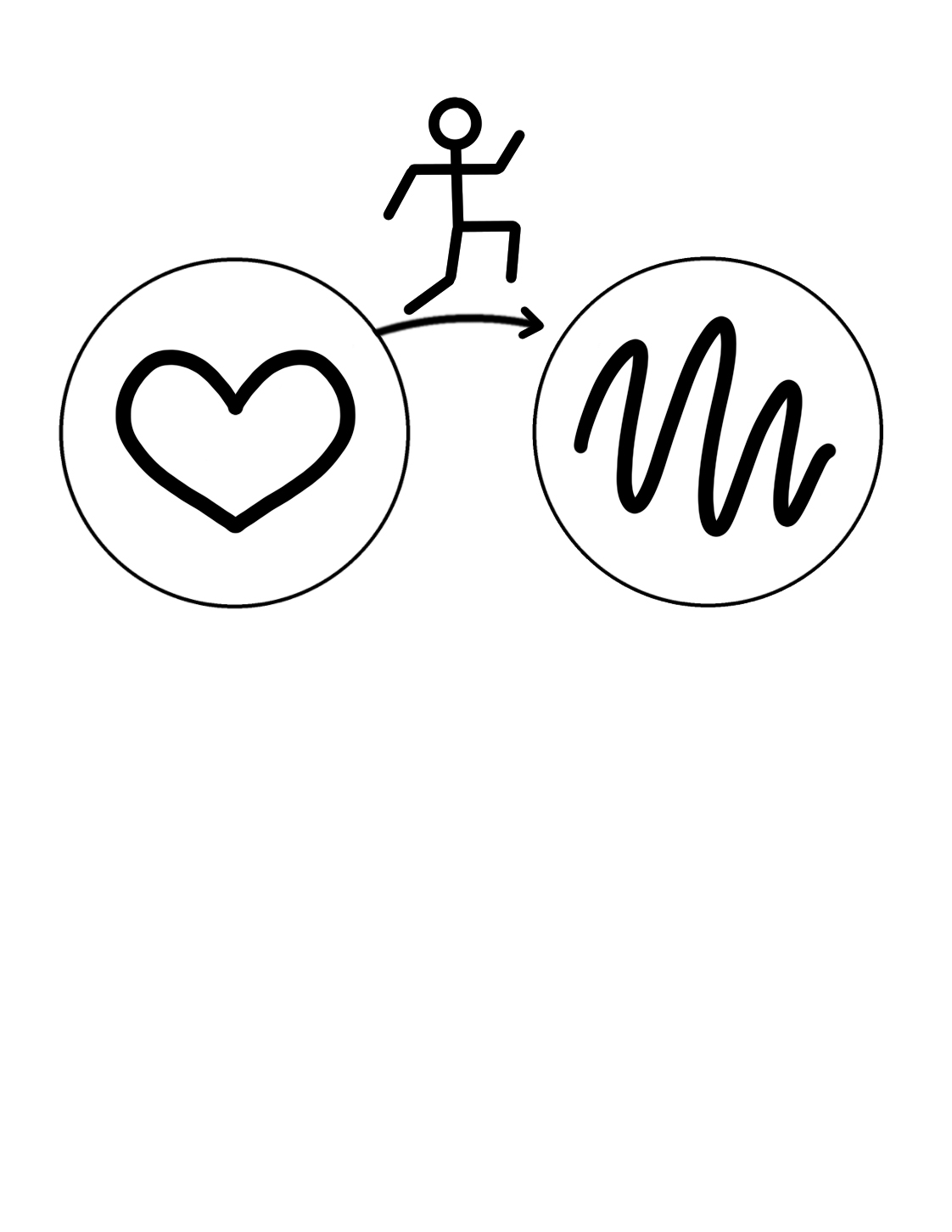 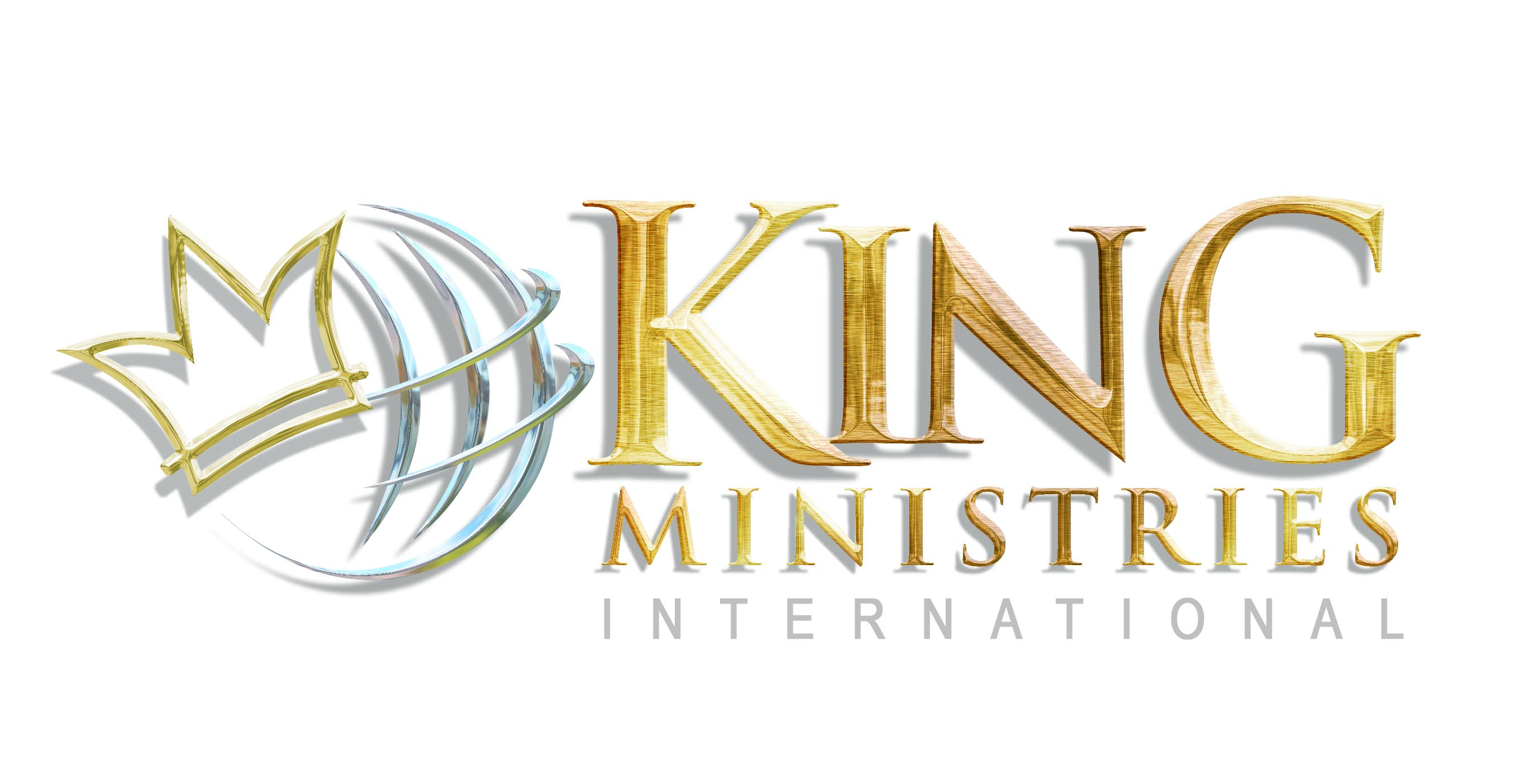 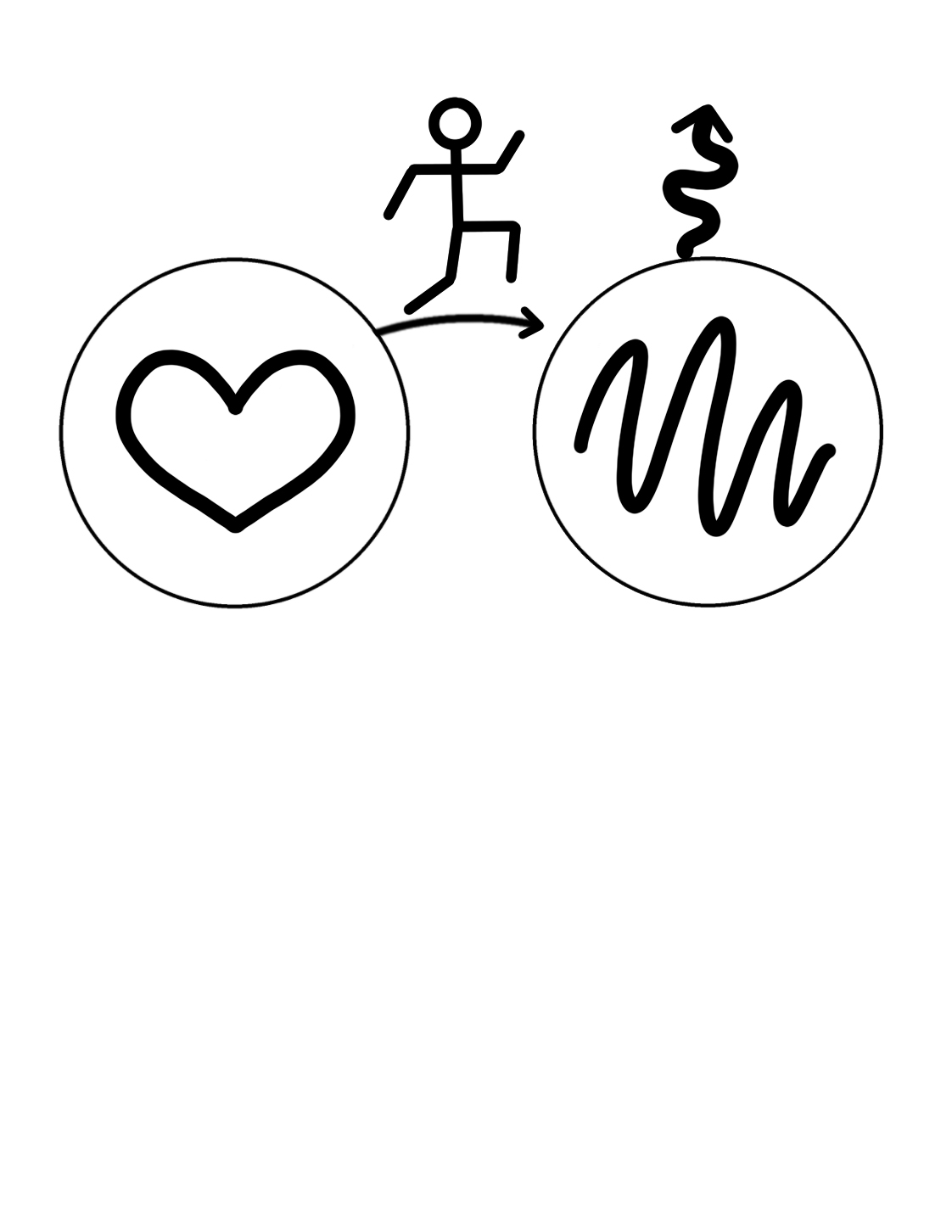 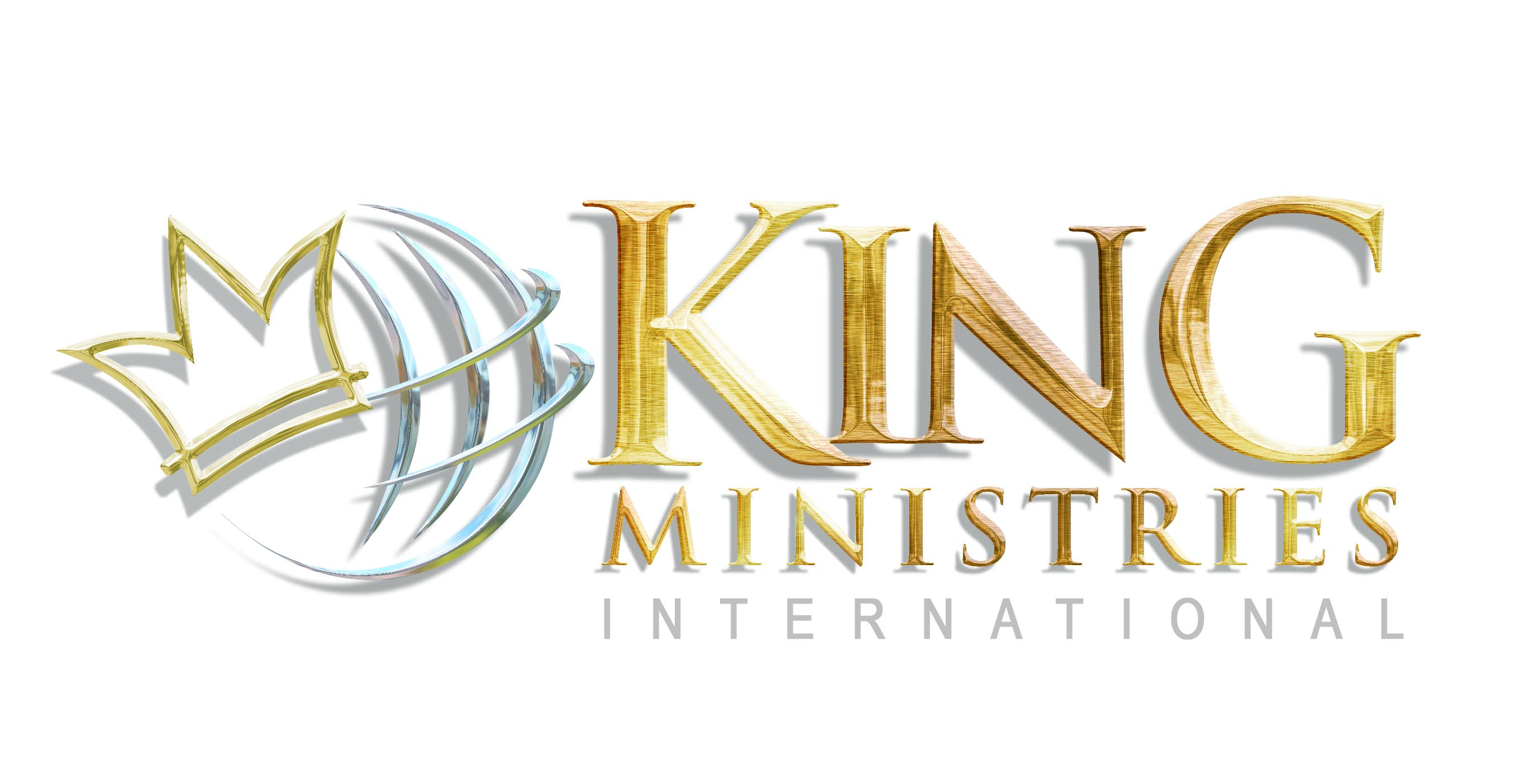 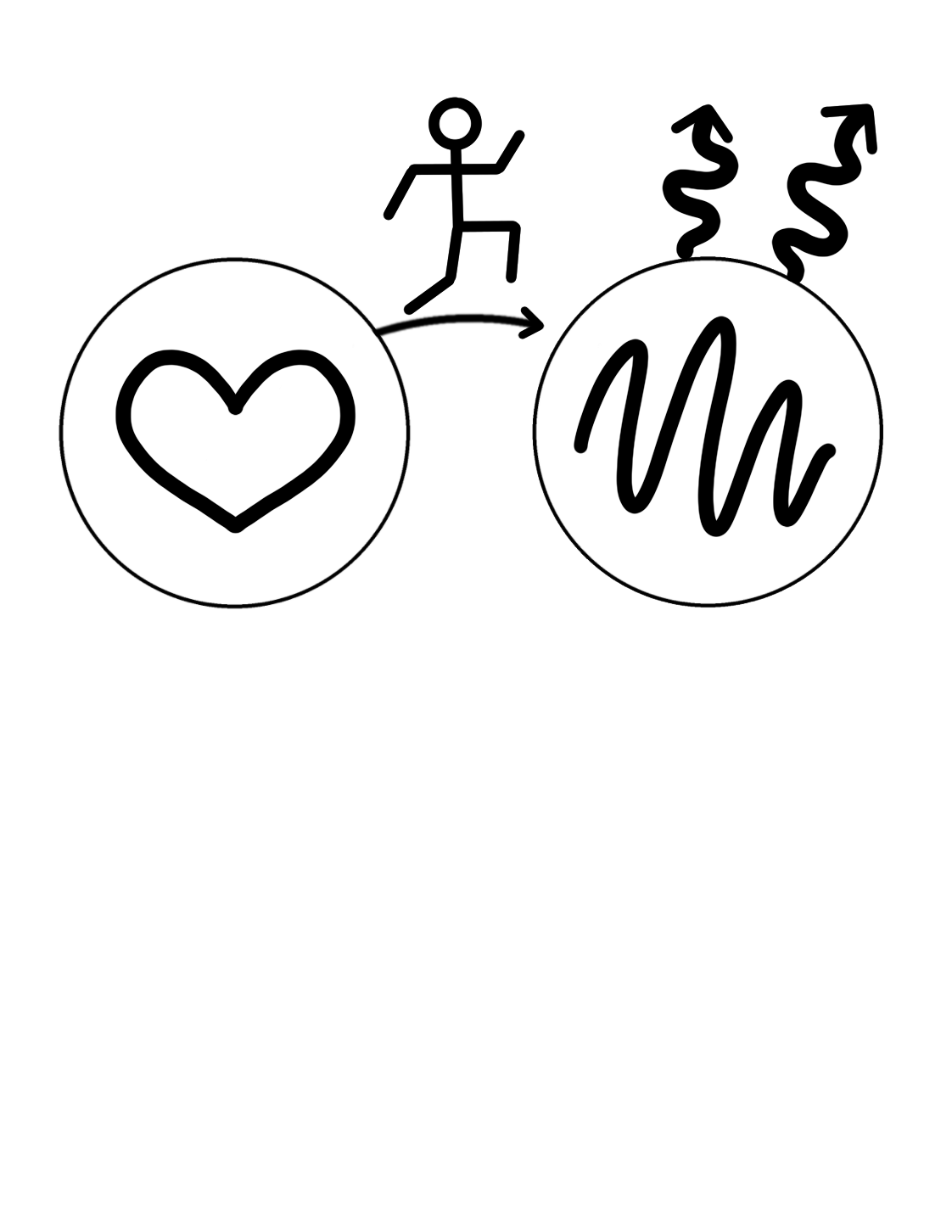 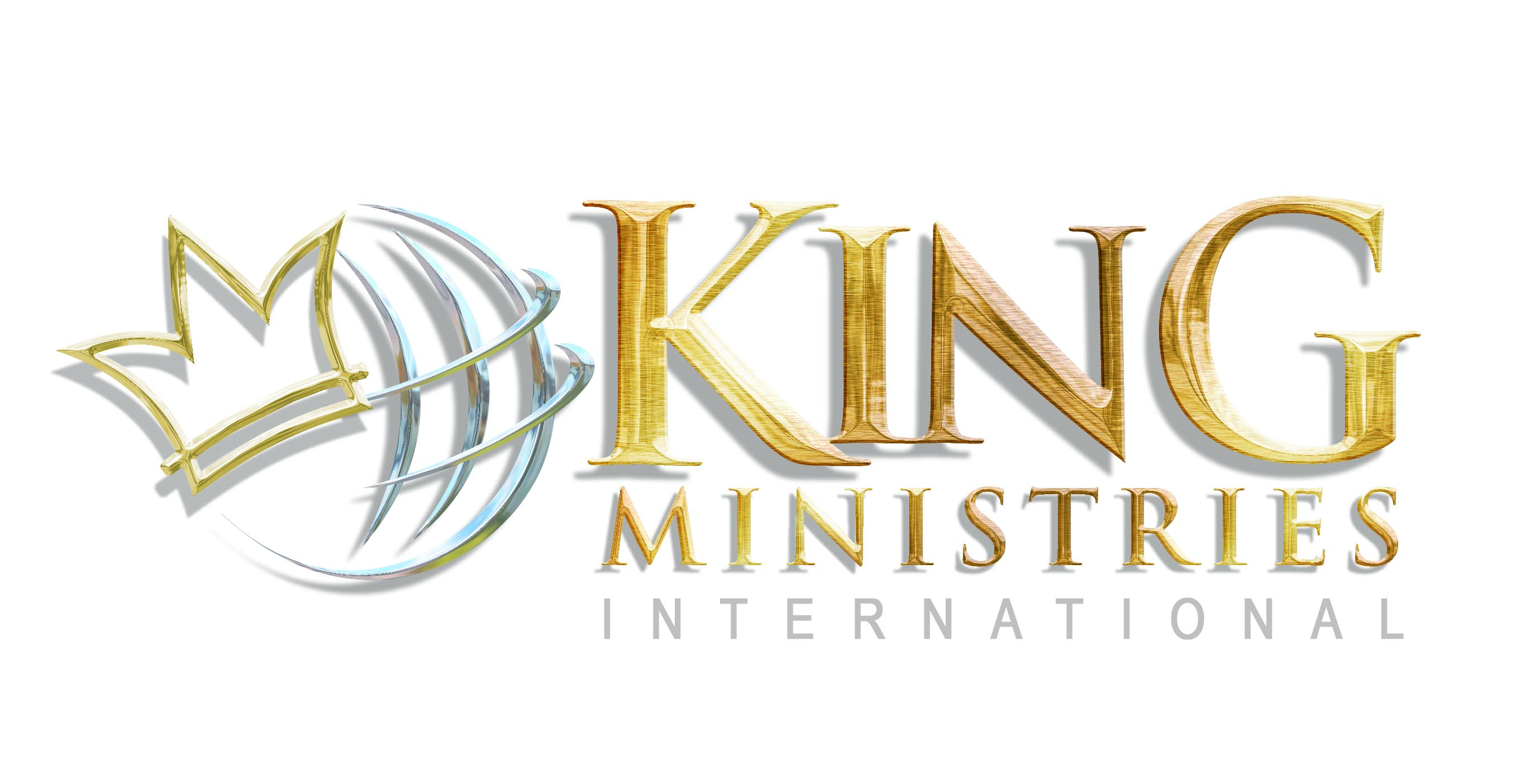 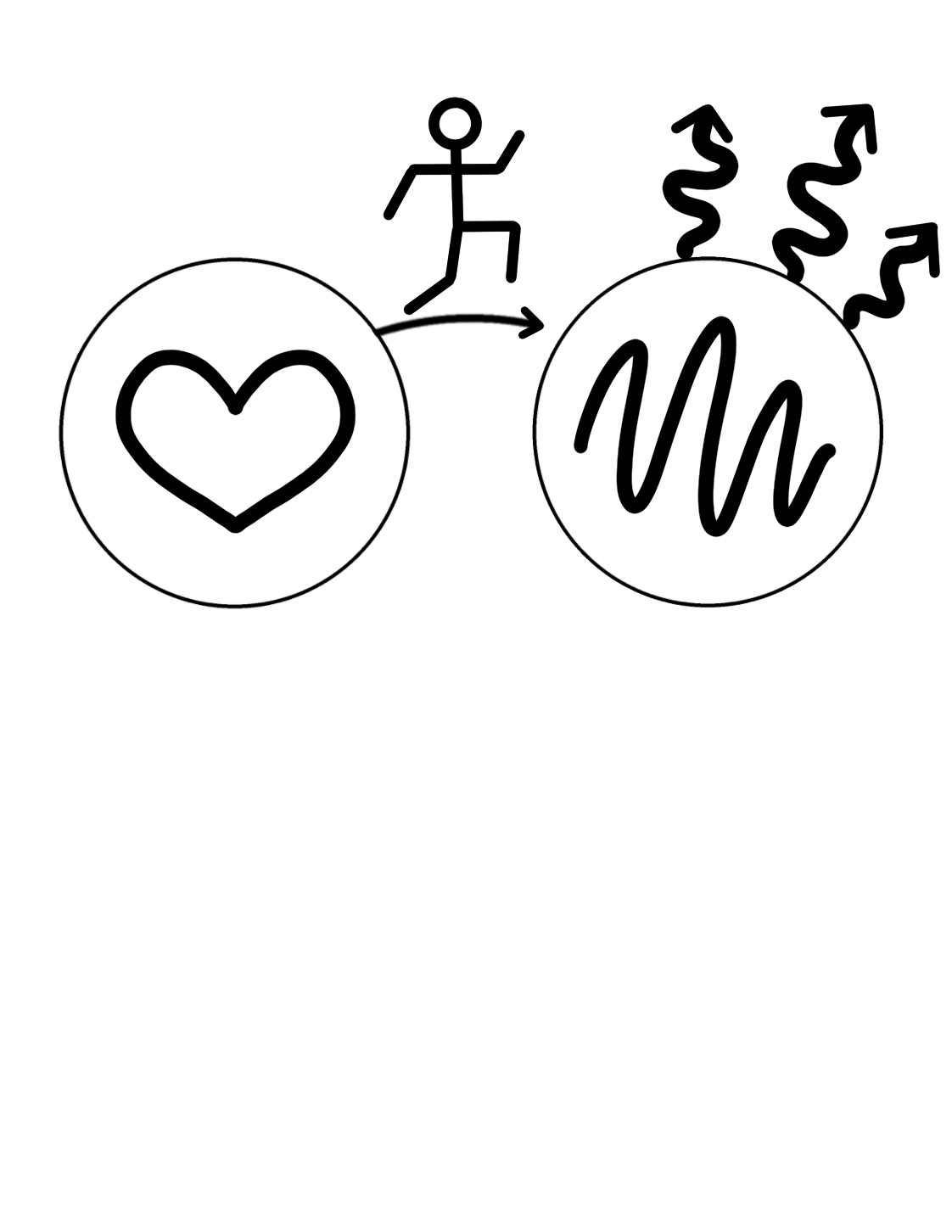 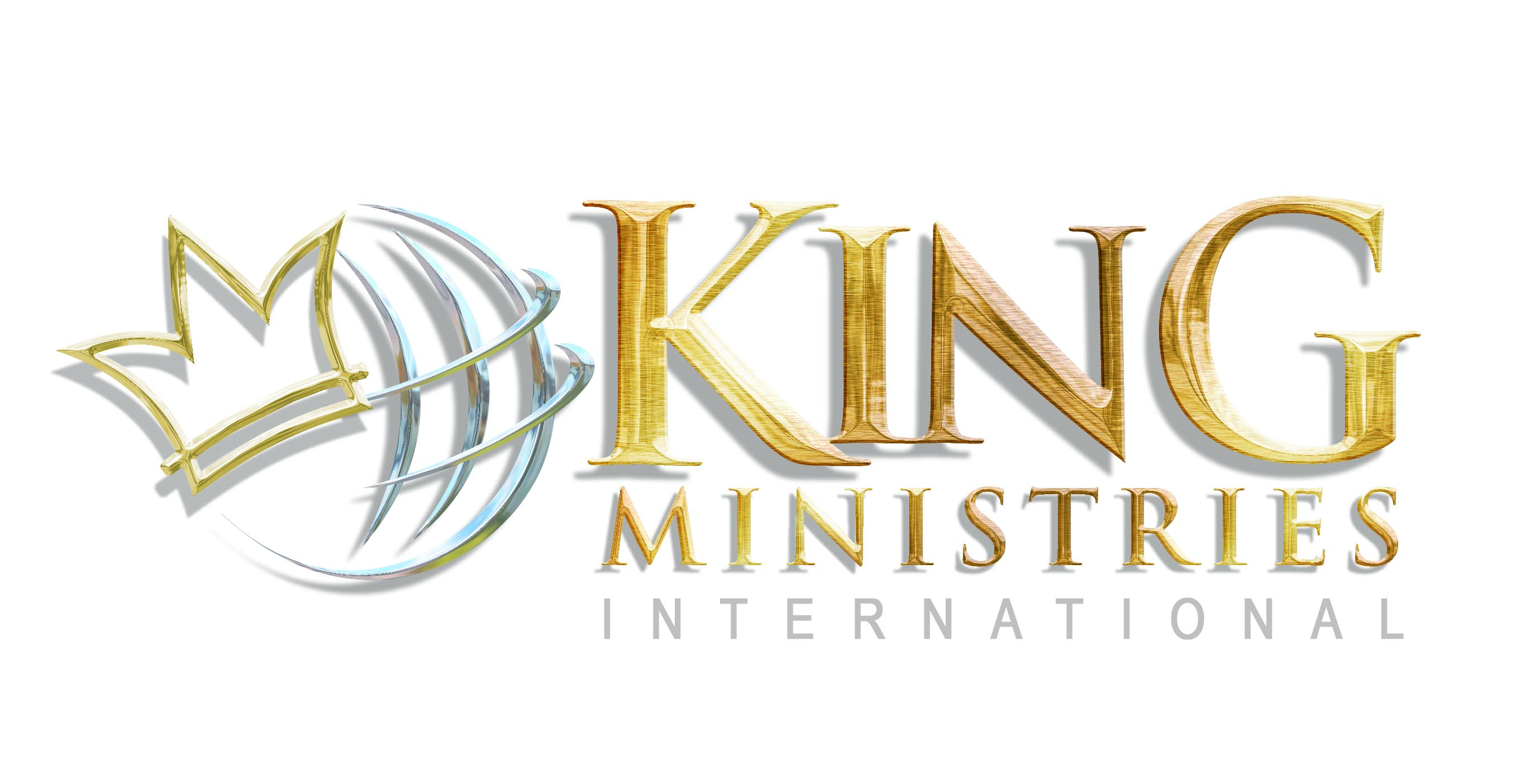 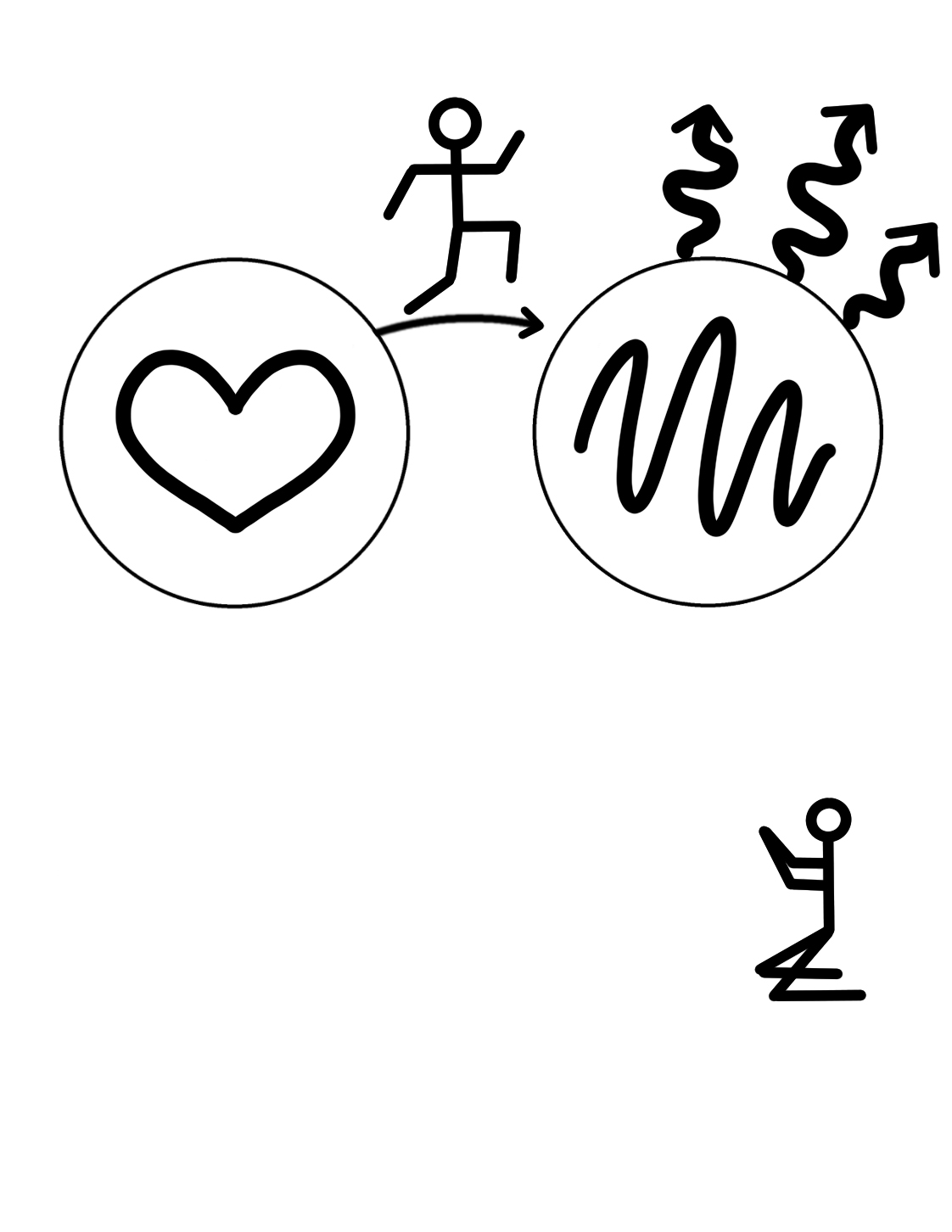 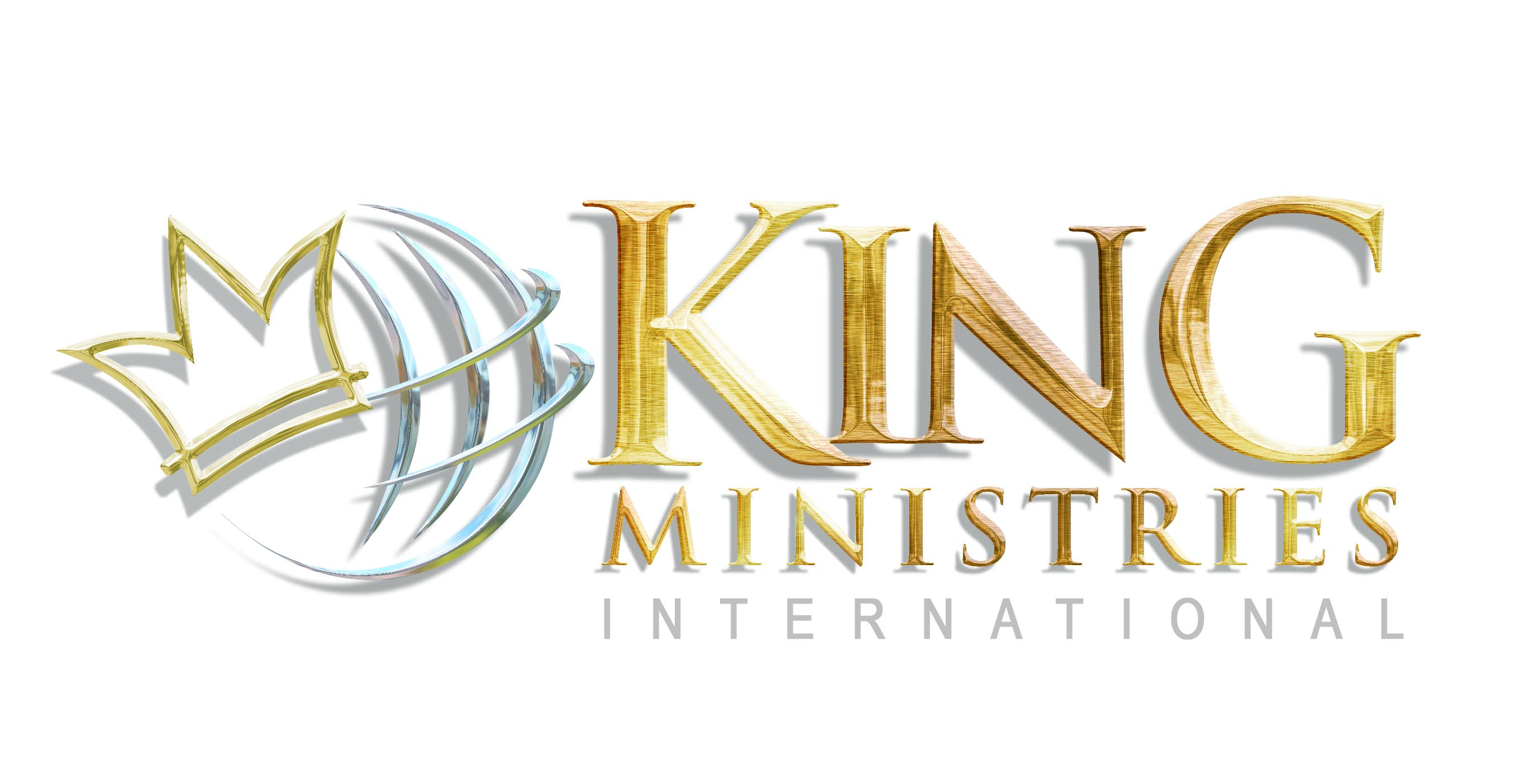 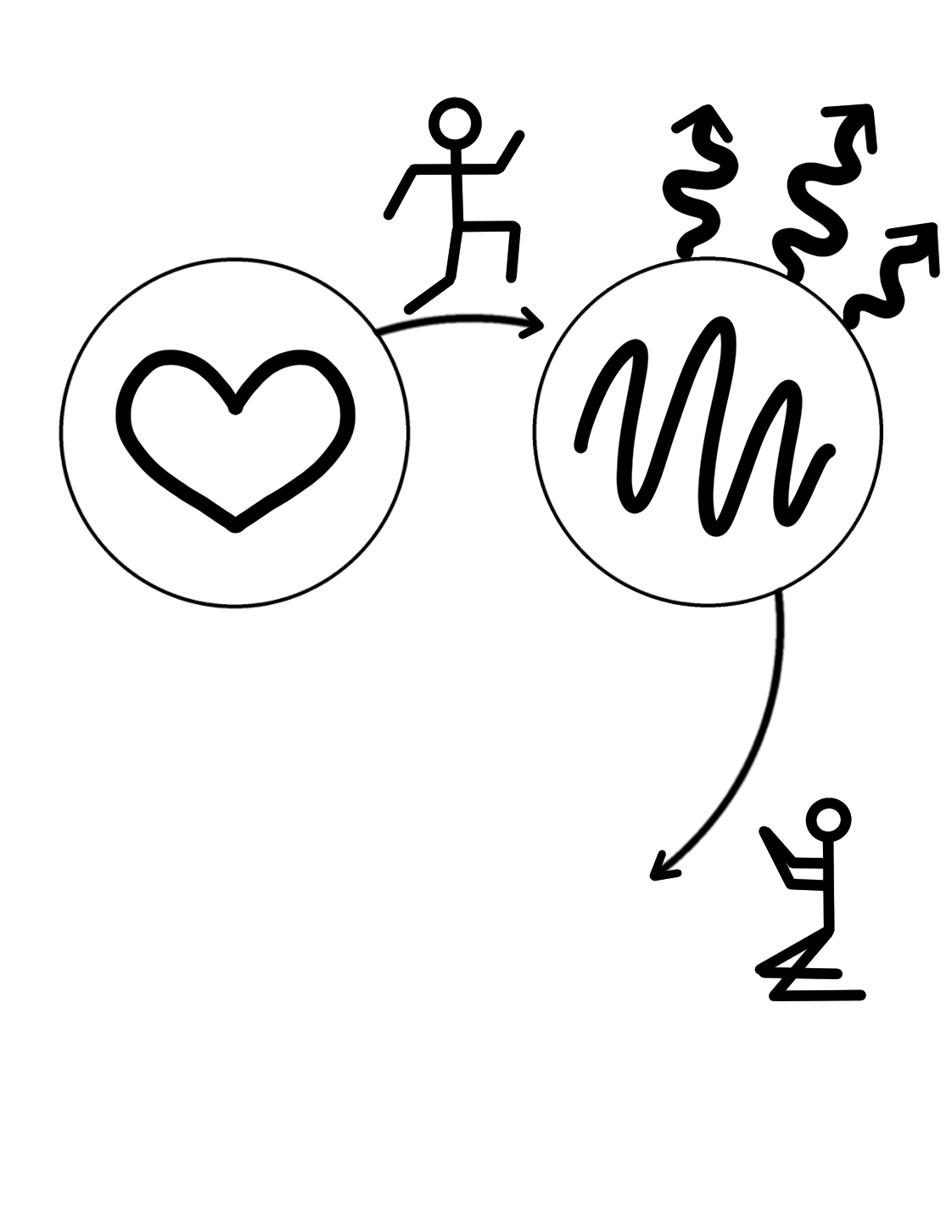 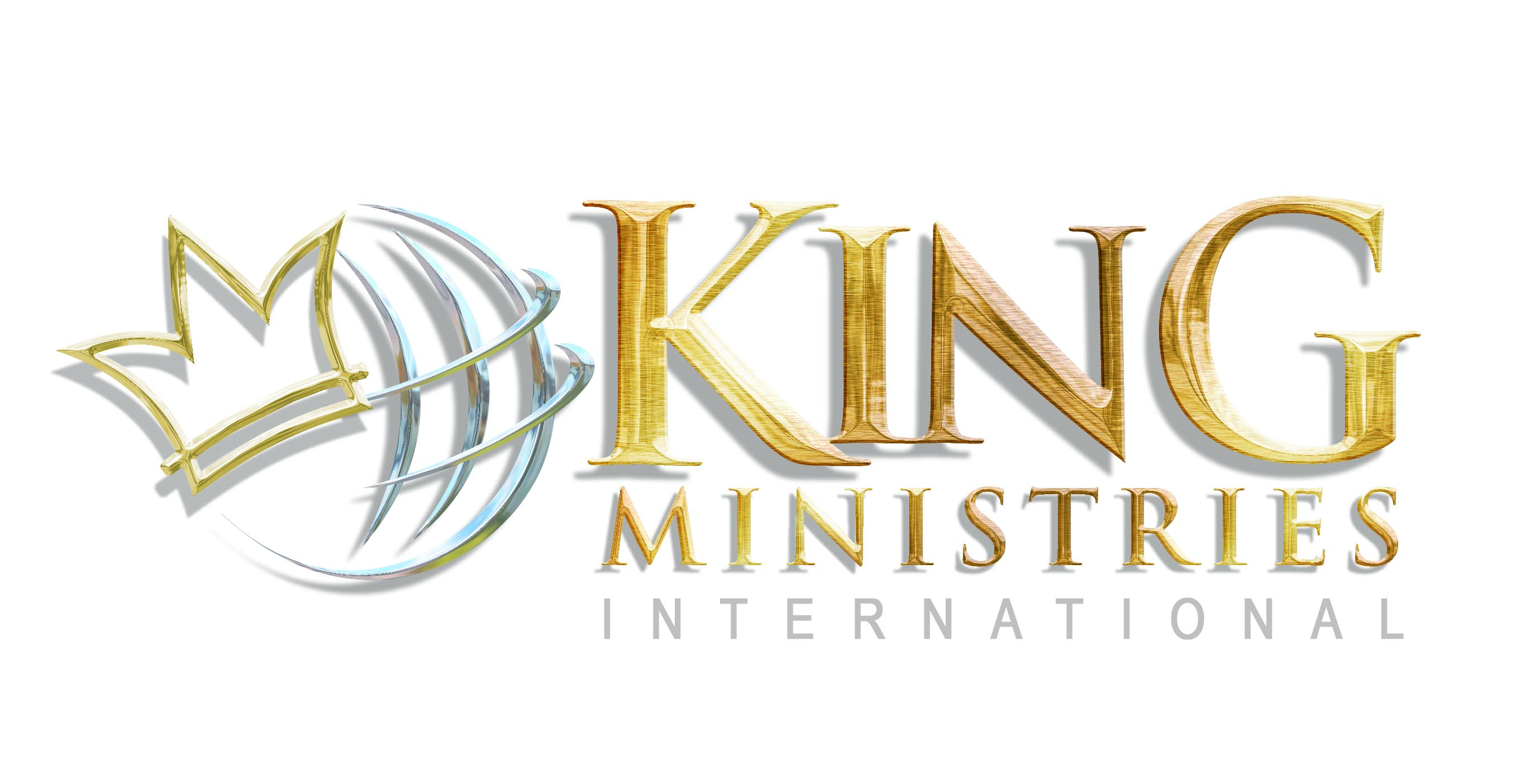 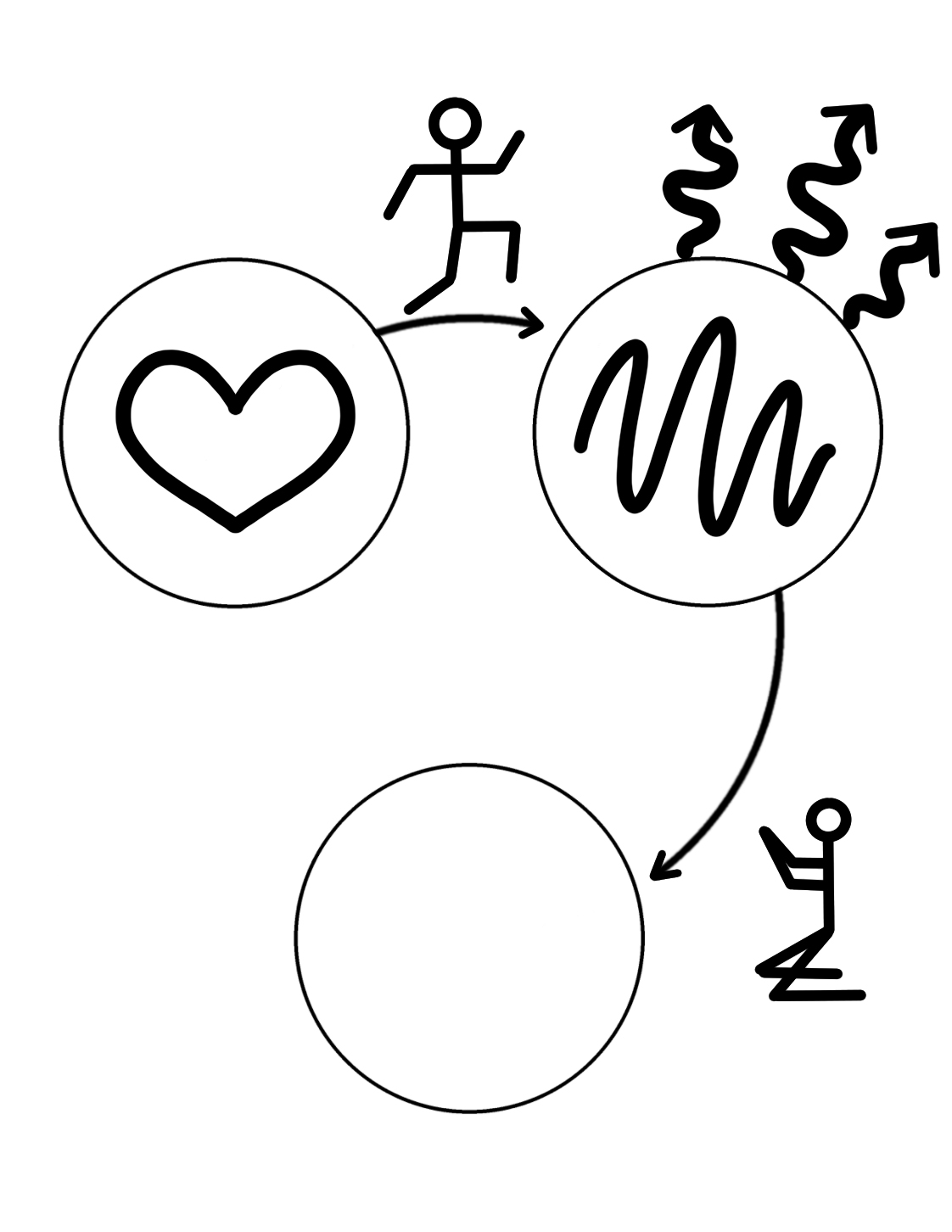 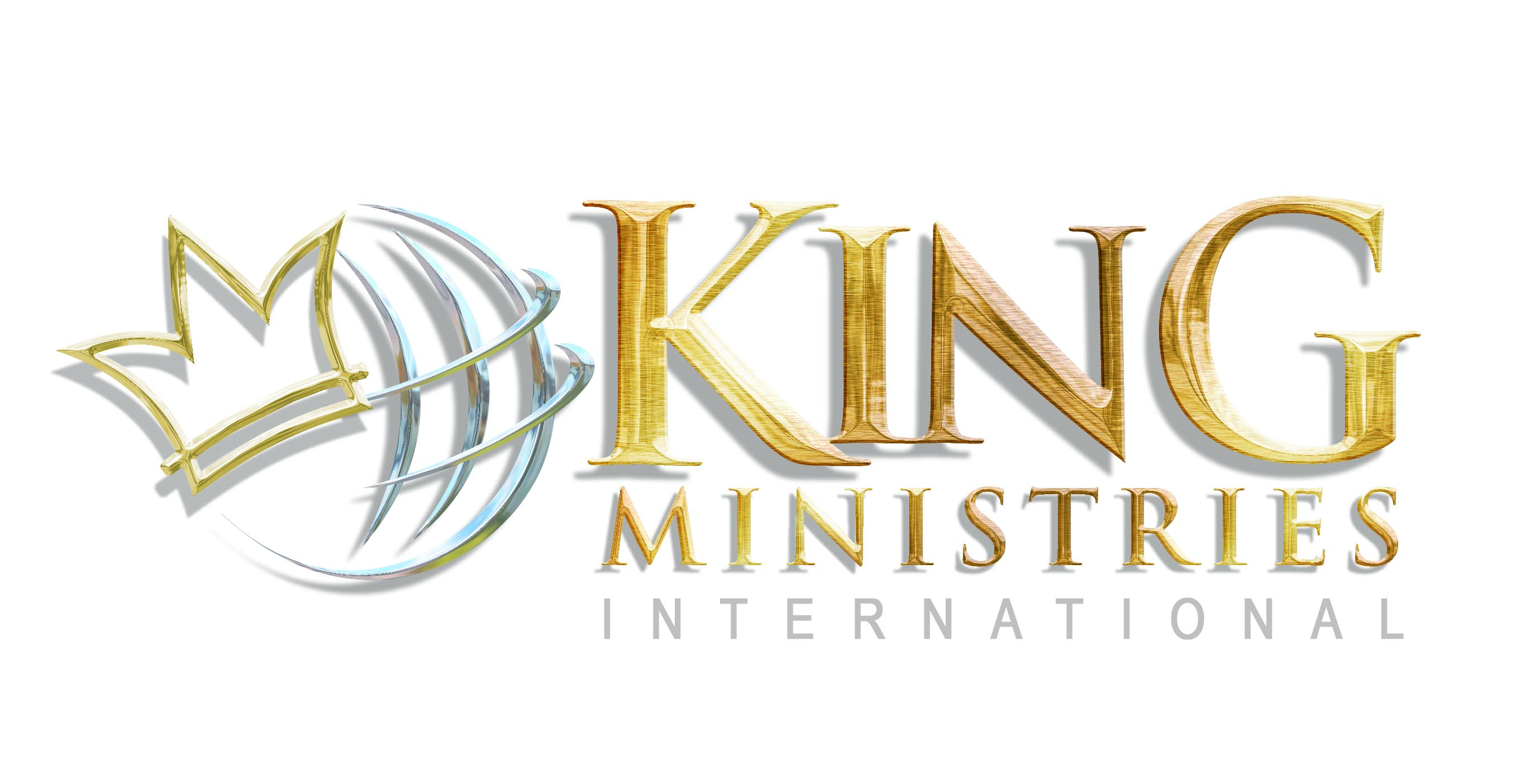 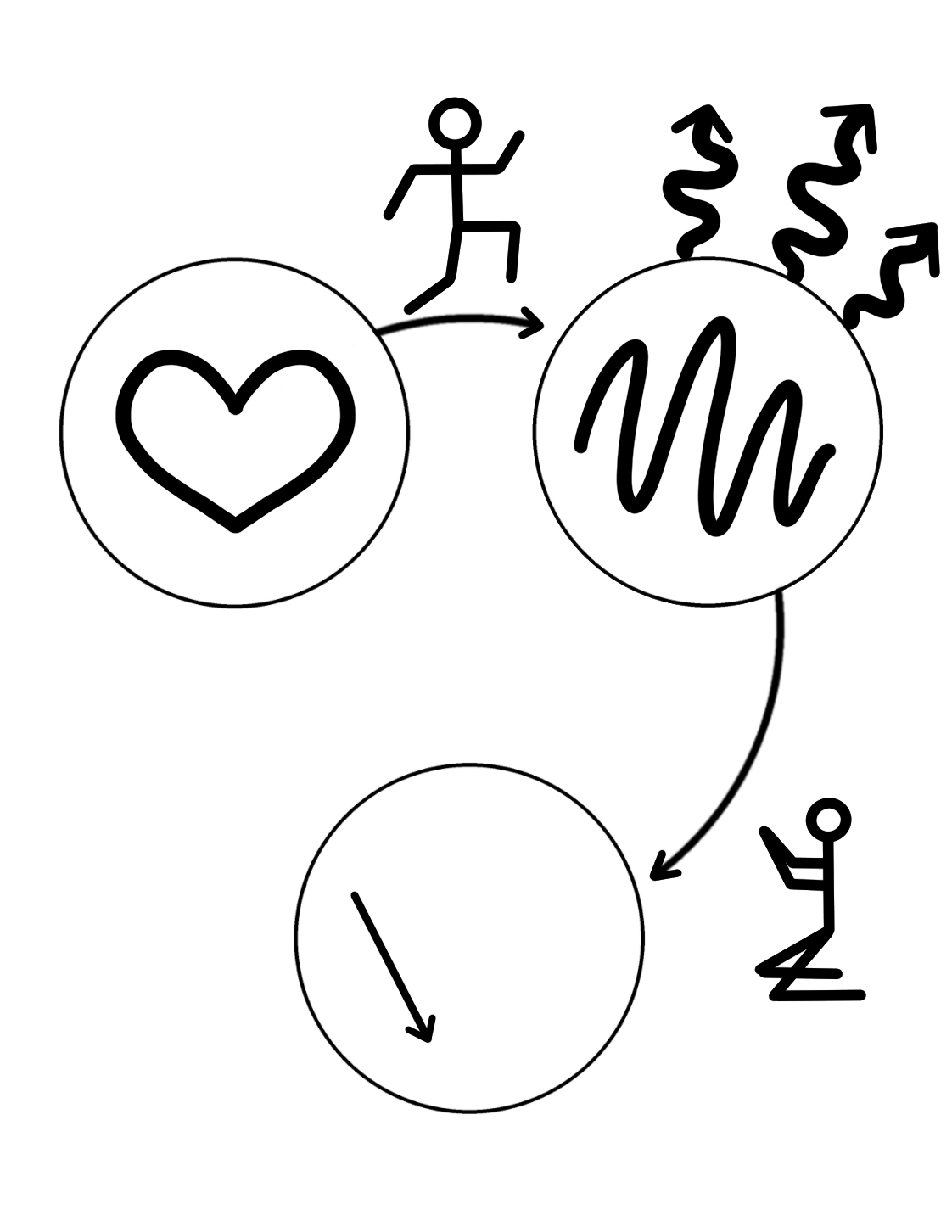 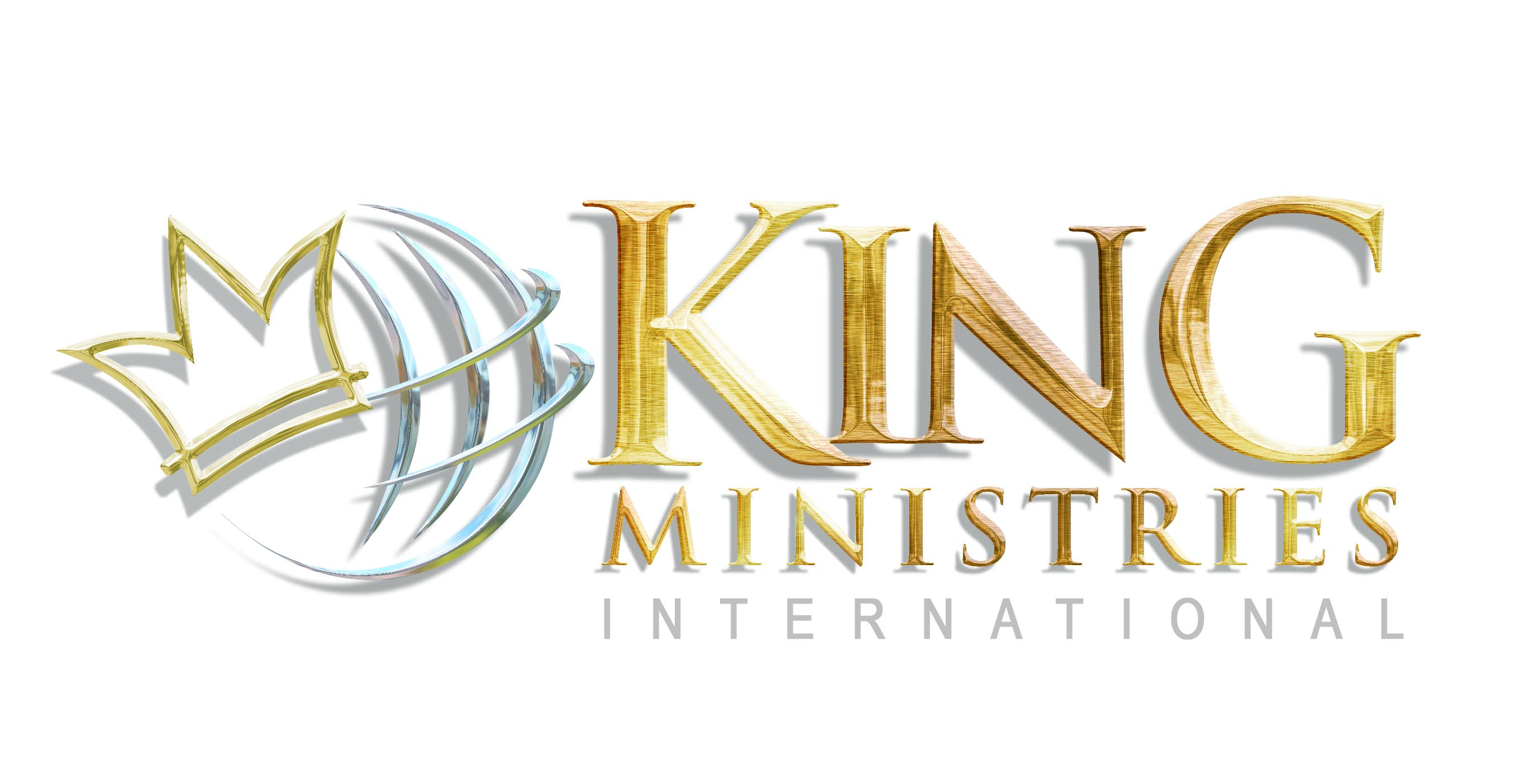 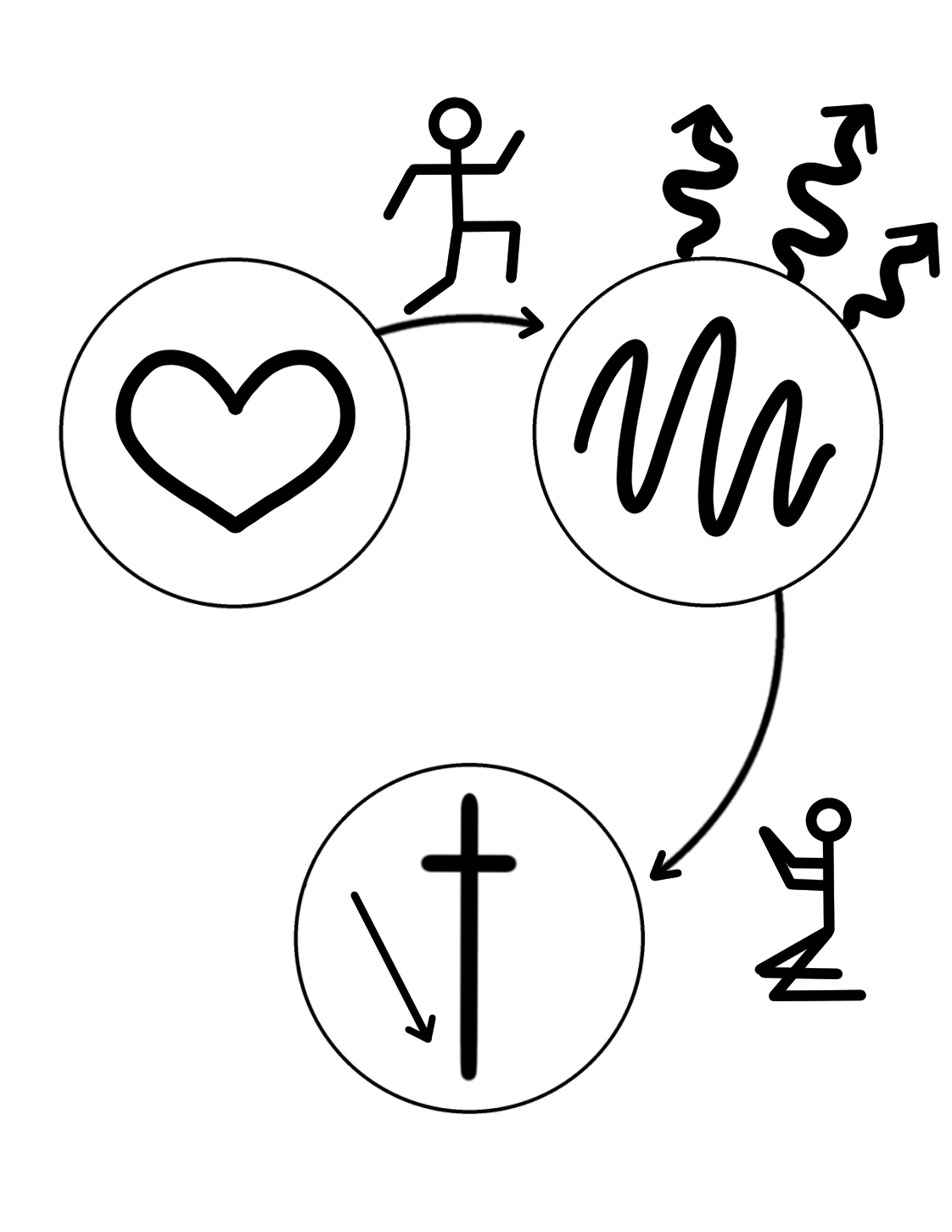 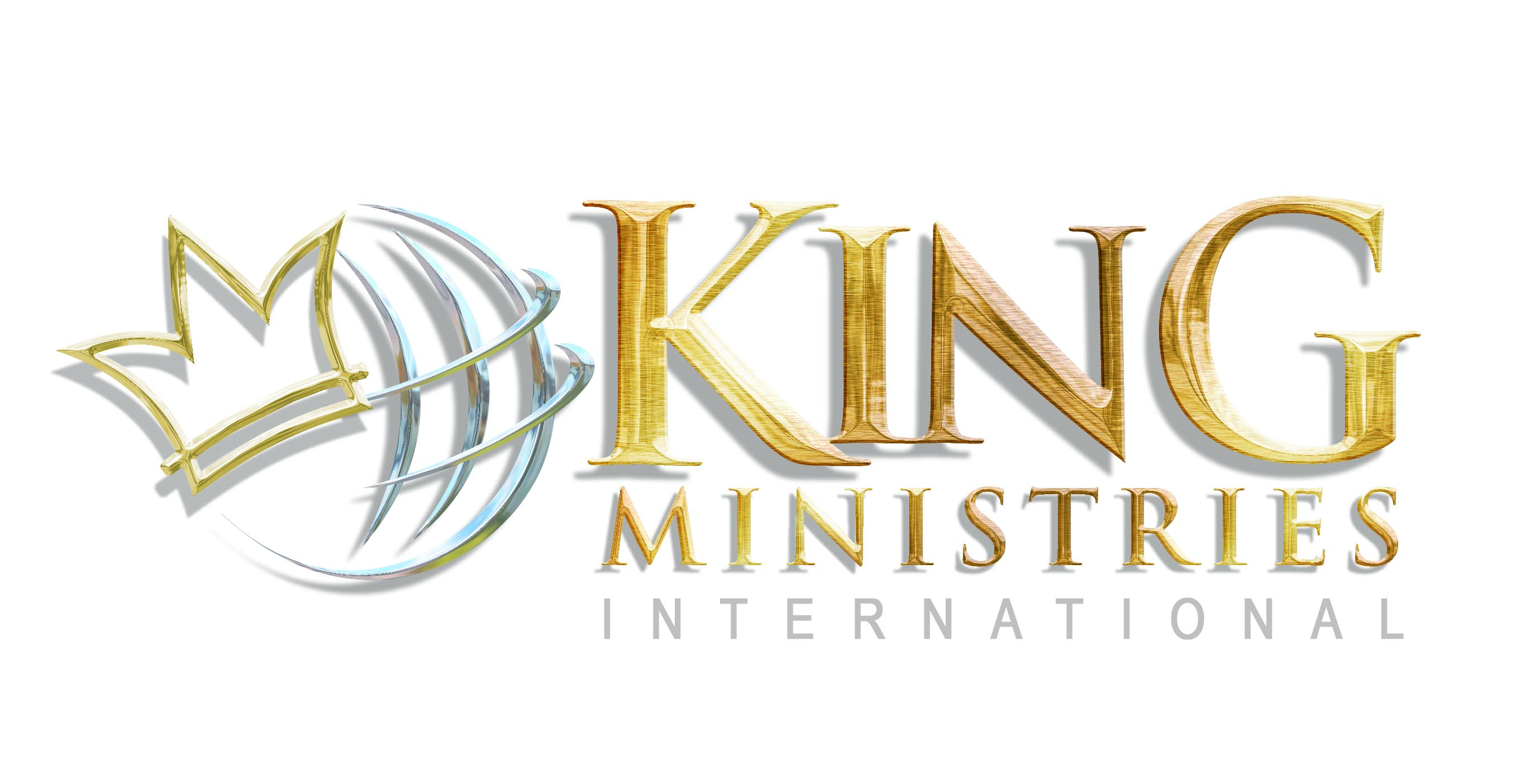 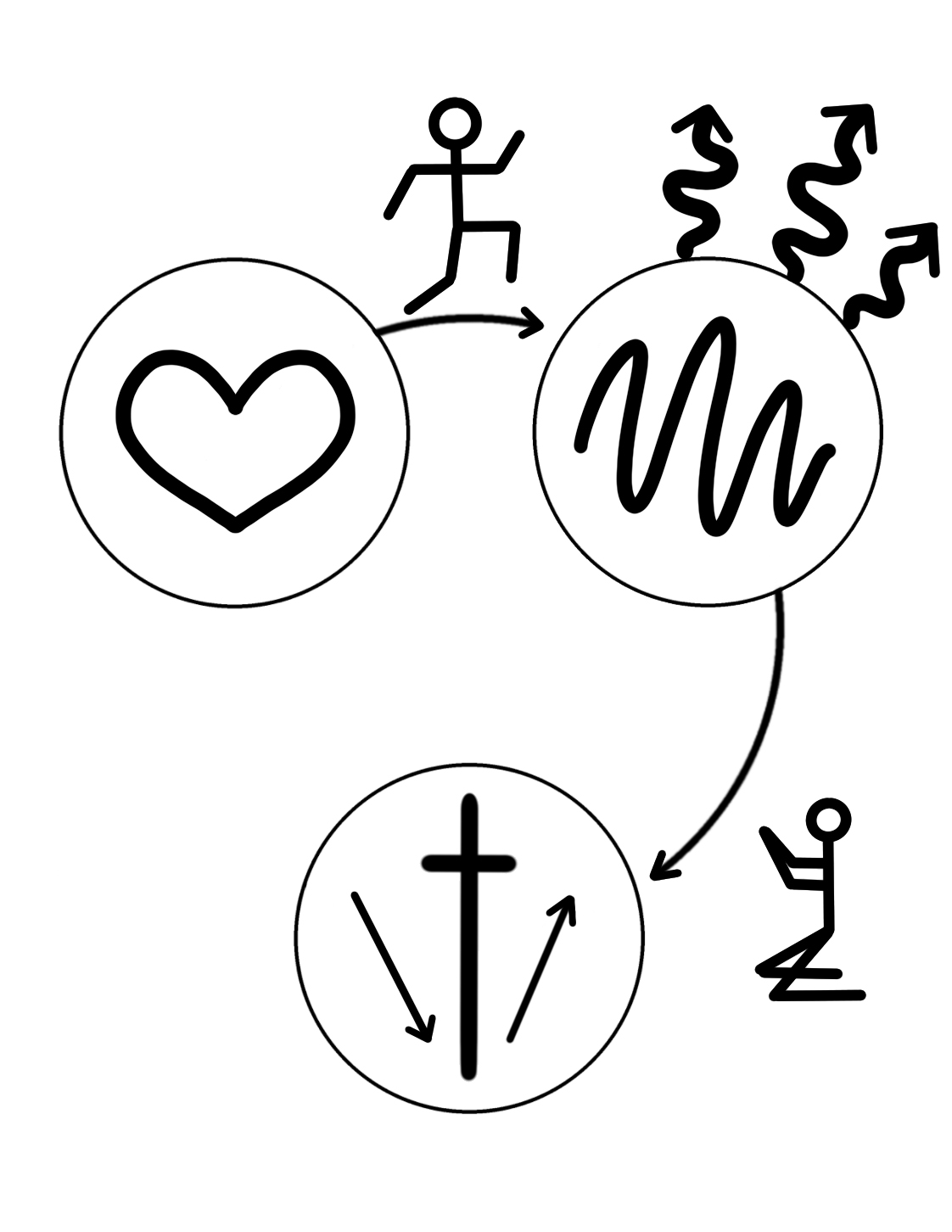 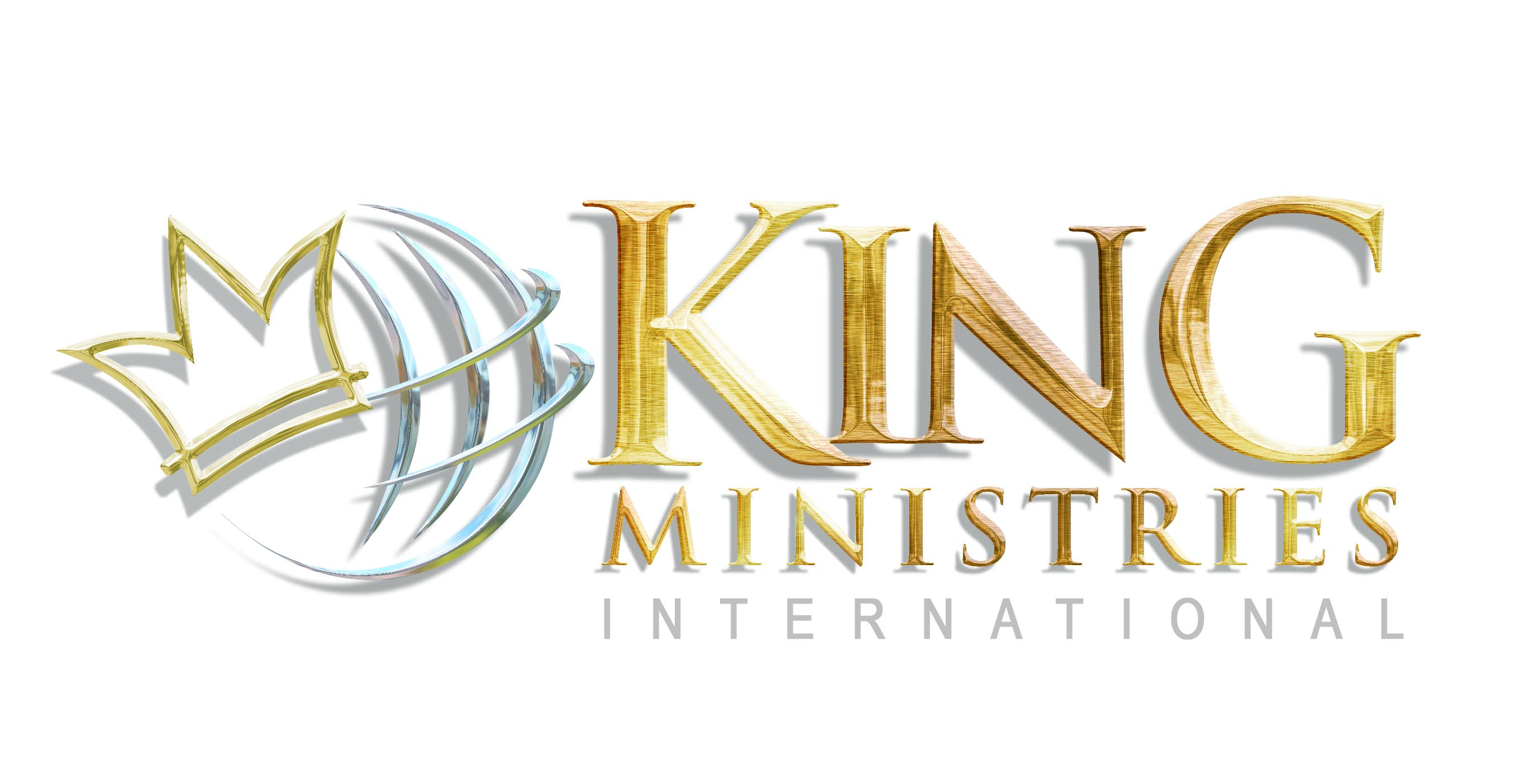 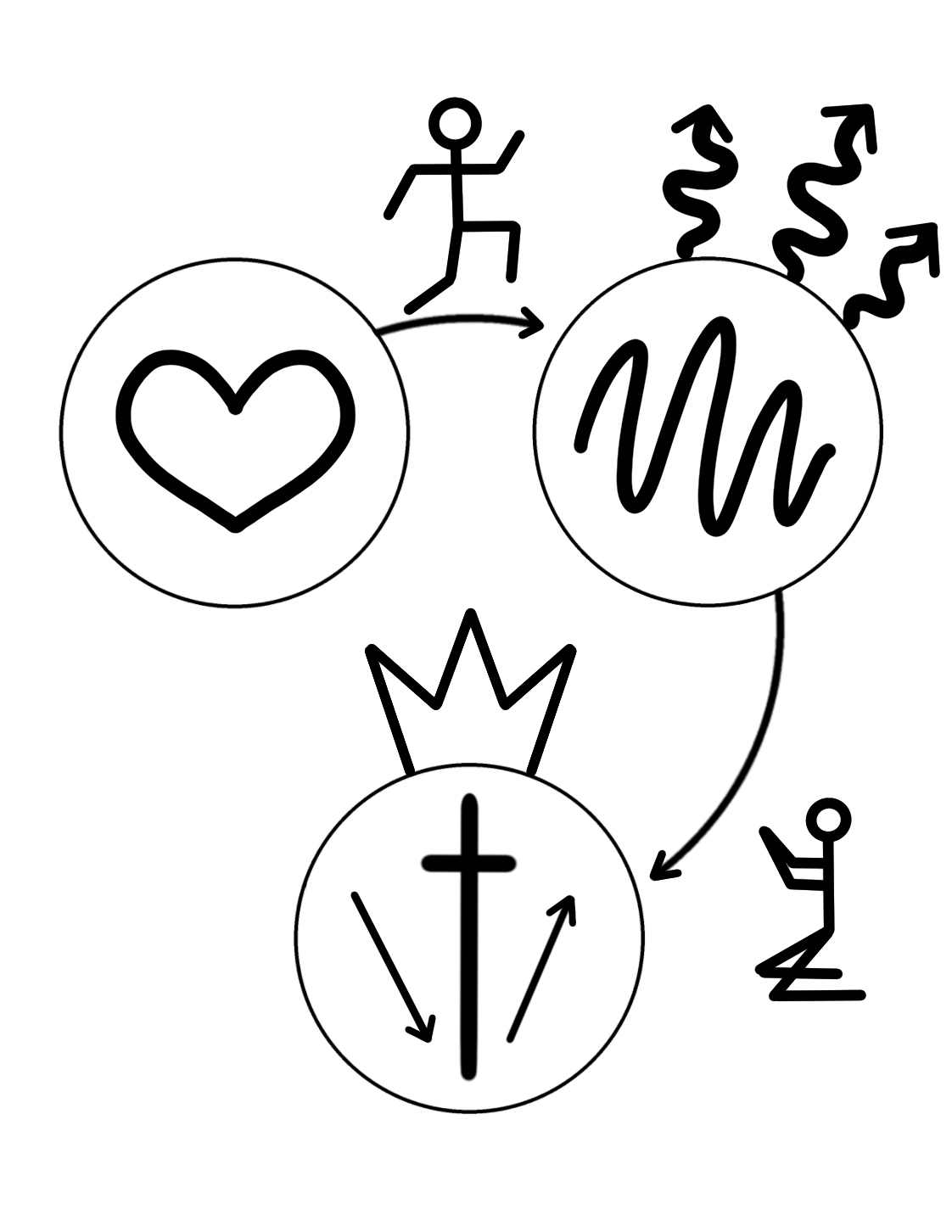 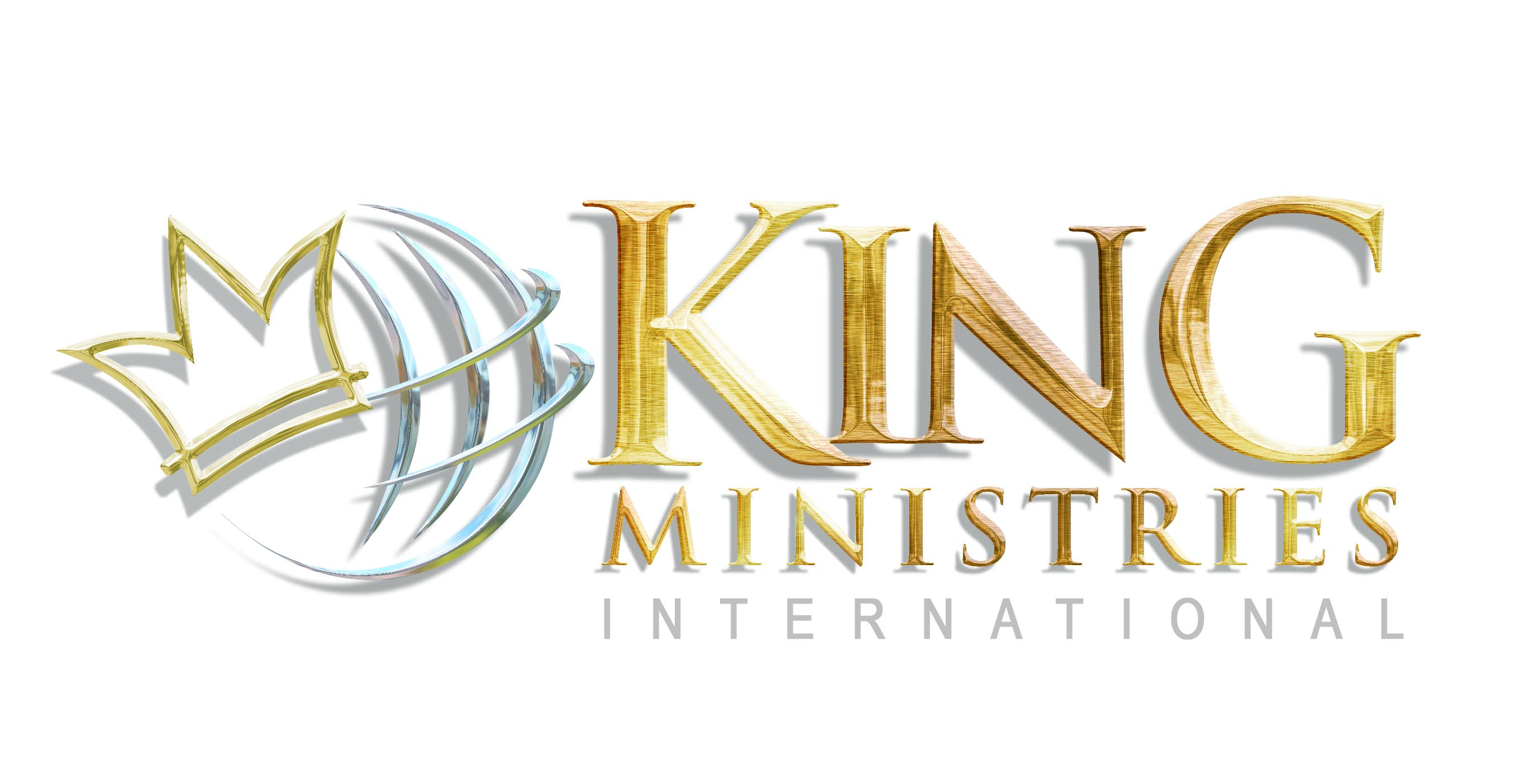 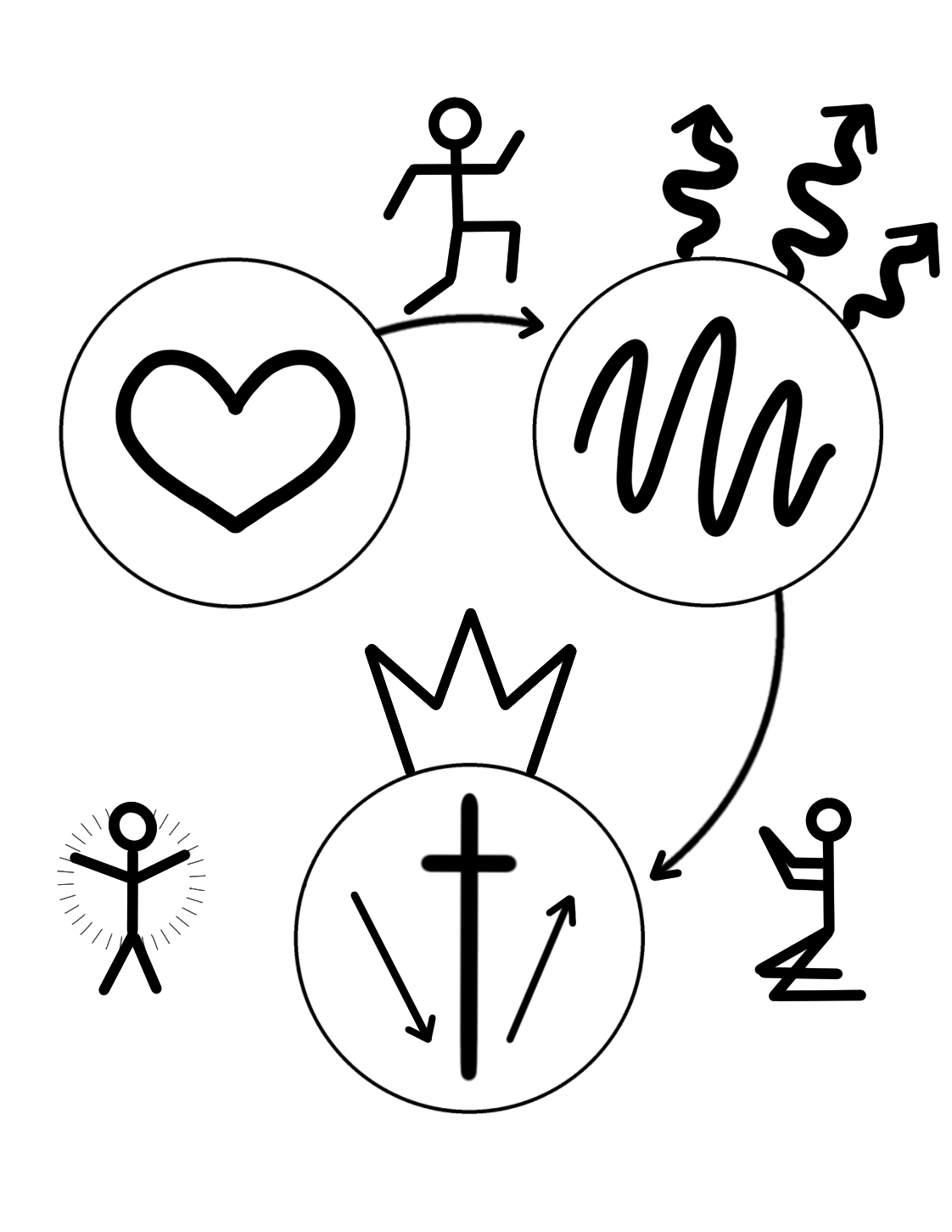 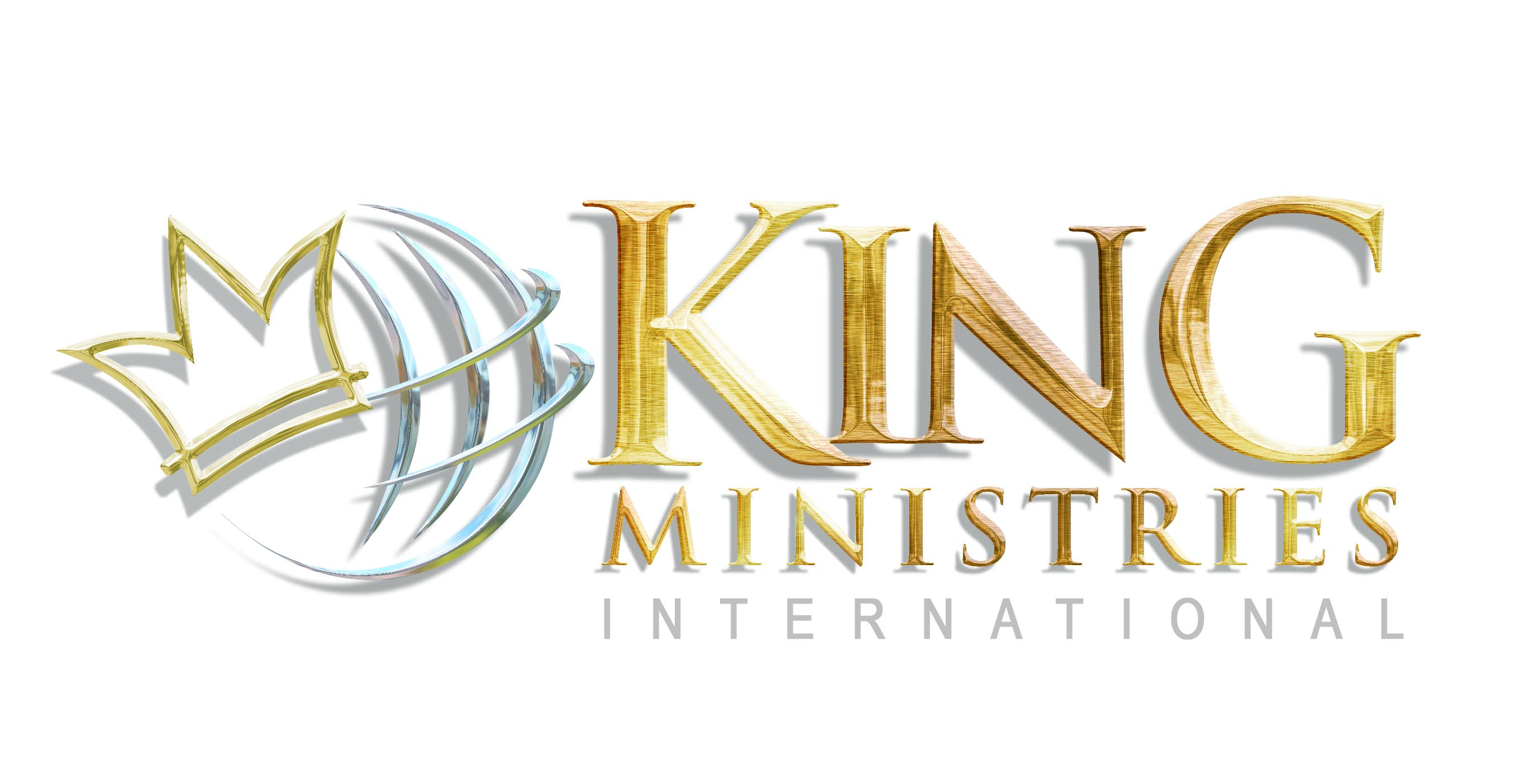 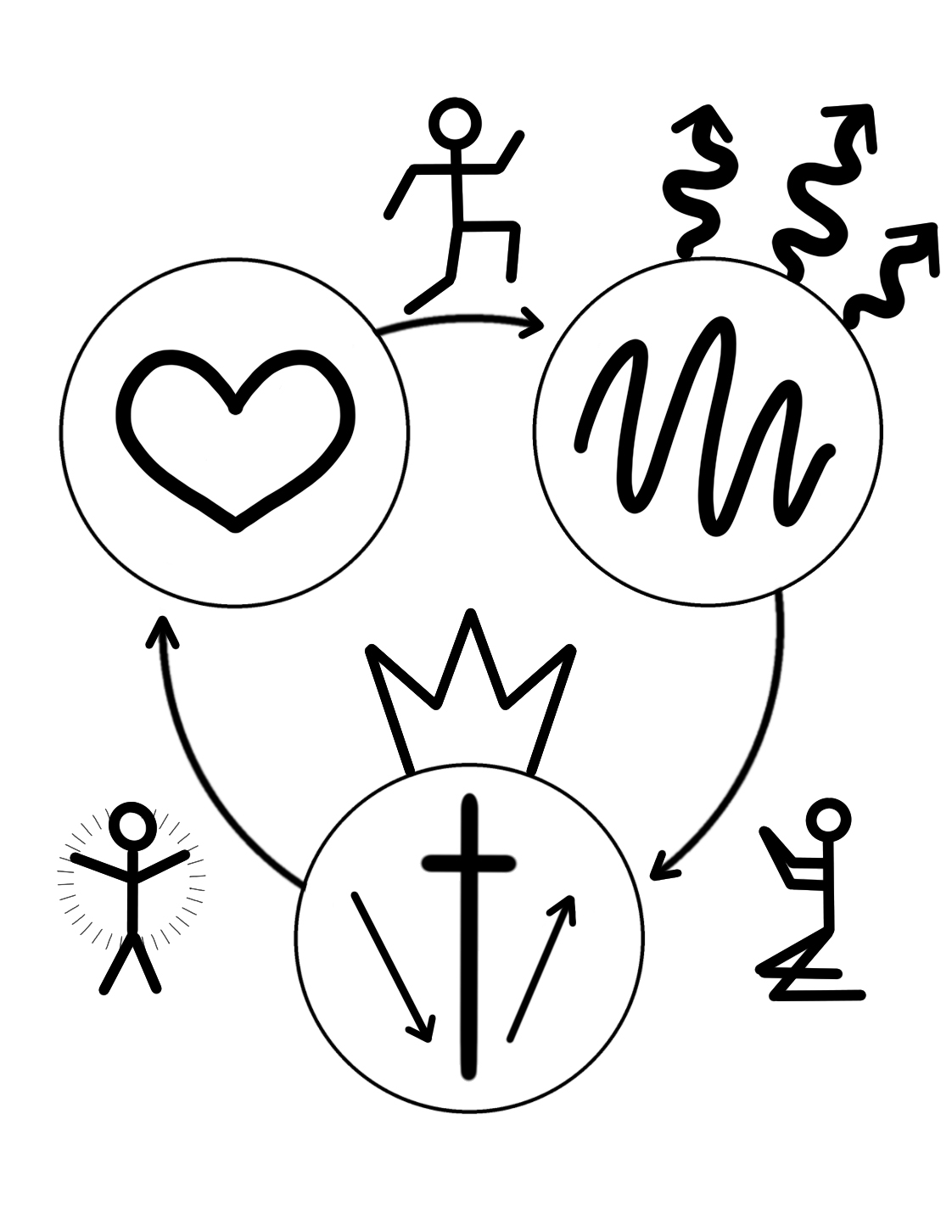 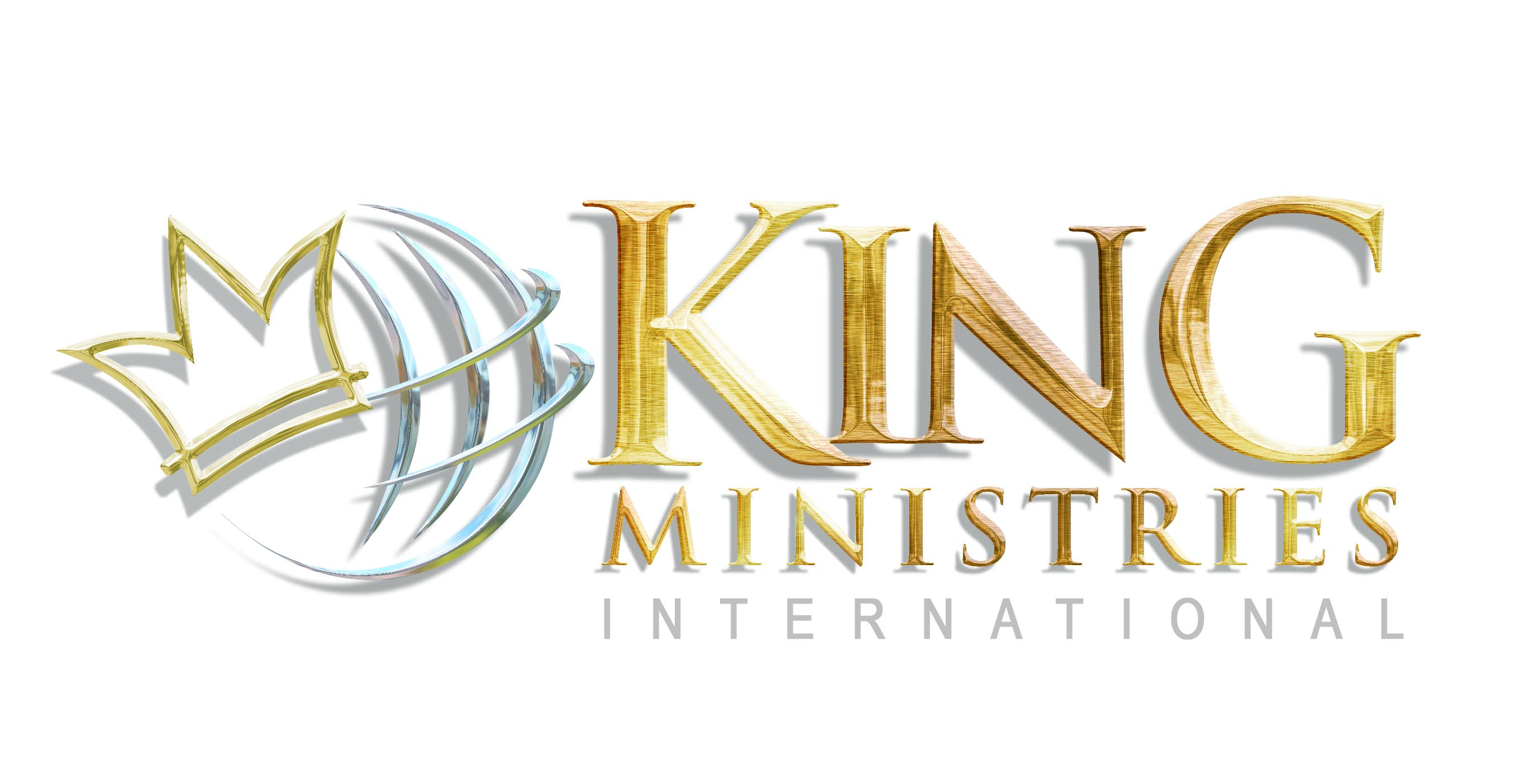 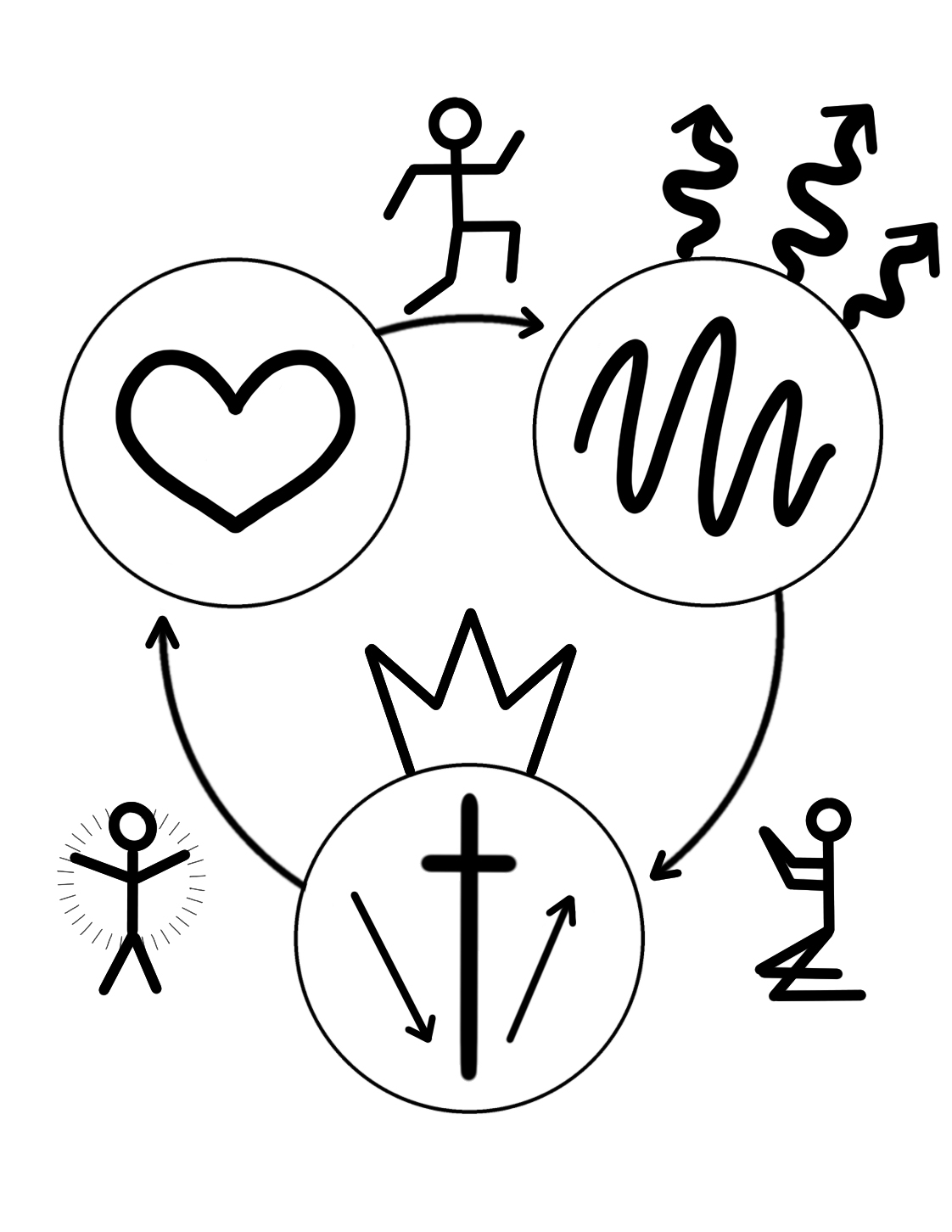 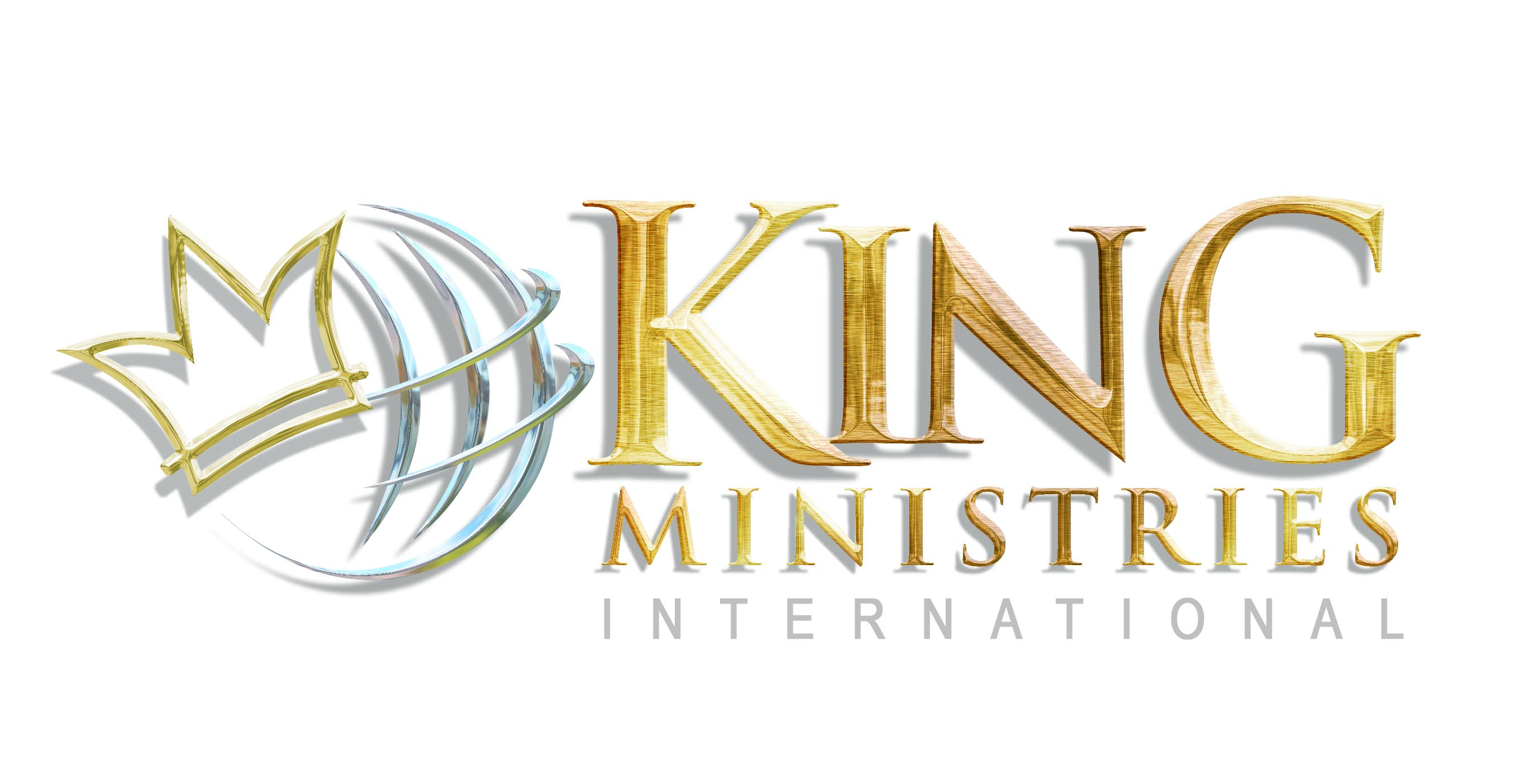 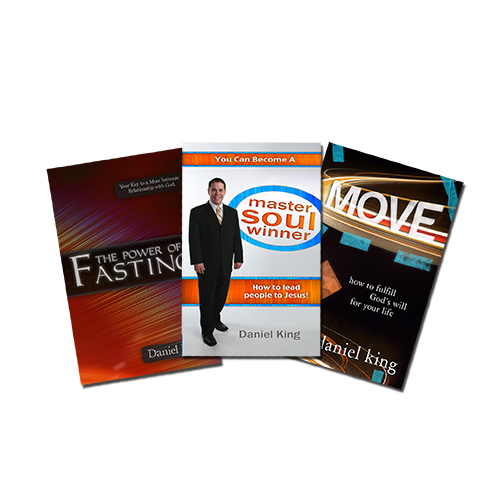 To Receive 3 FREE E-BooksText “SOULS”to 22828
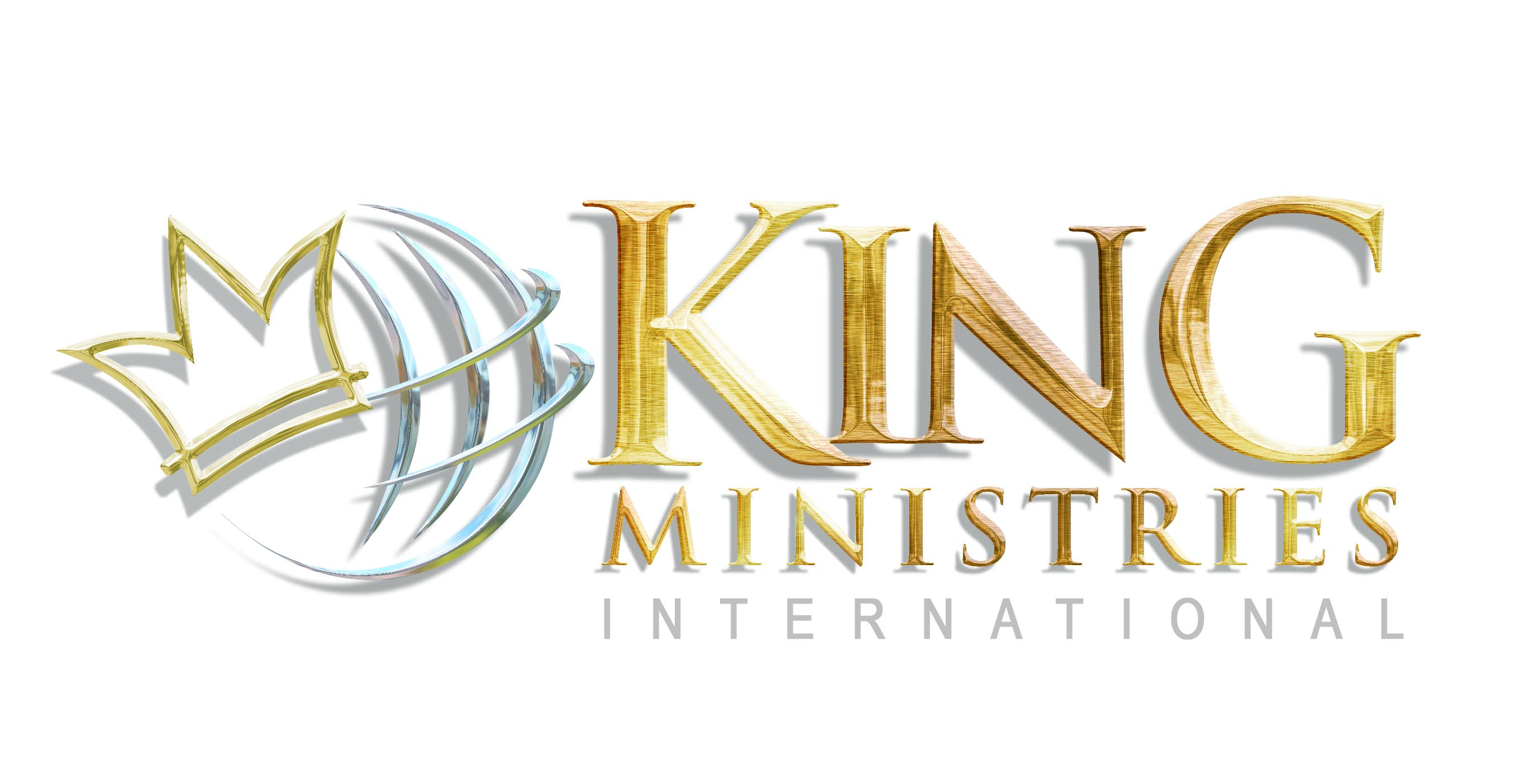